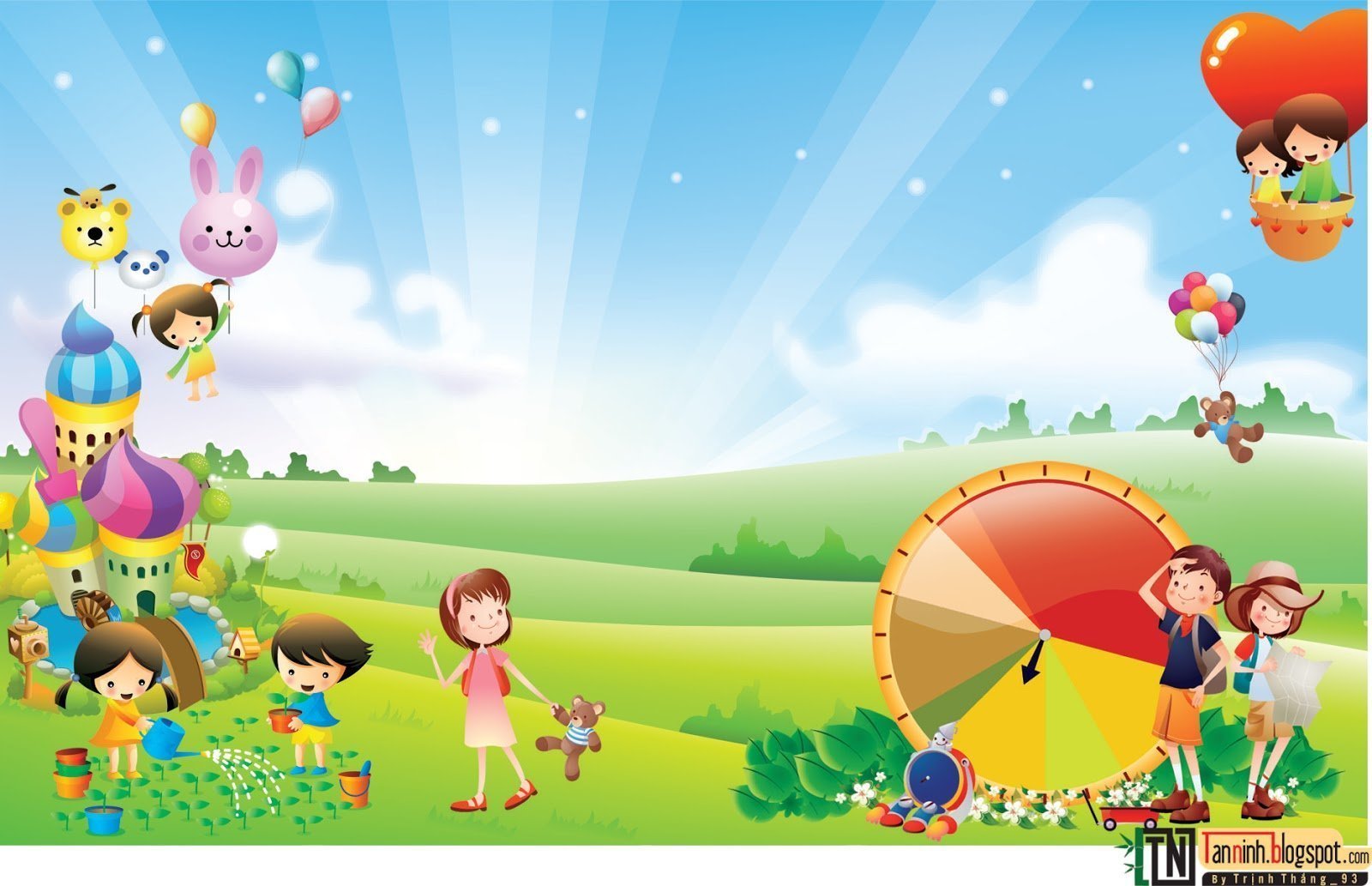 Я - воспитатель
Циркунова Юлия Александровна
МБДОУ «№ 20 «Кораблик»
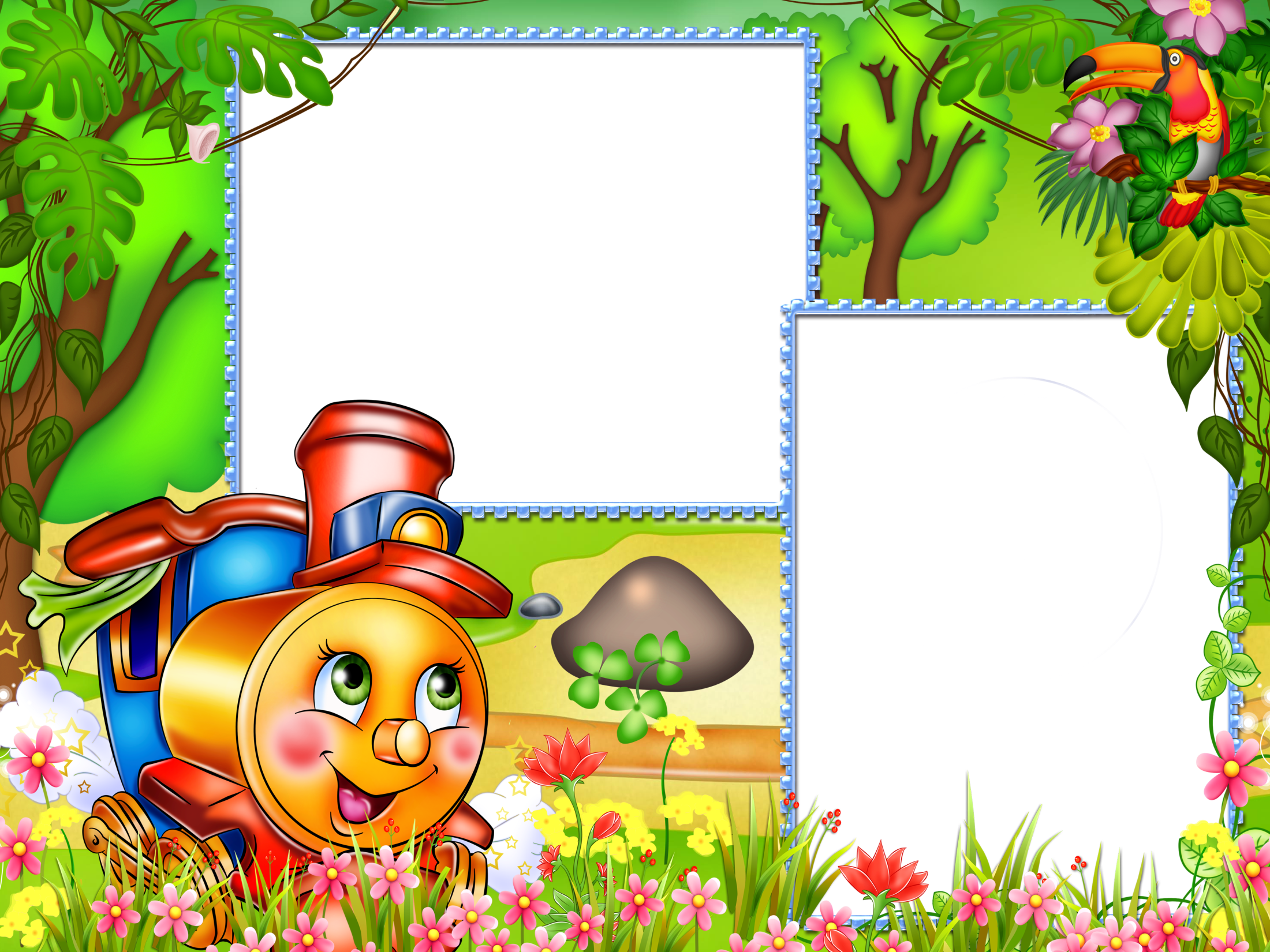 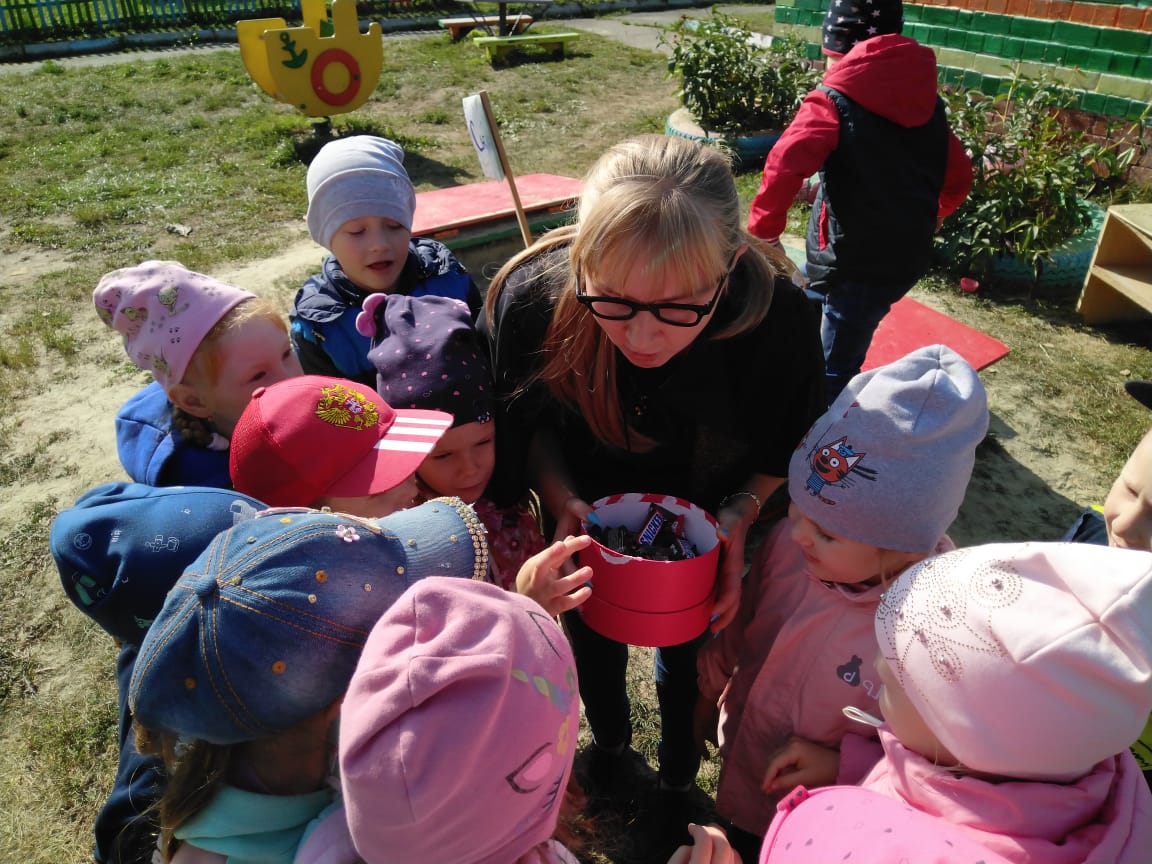 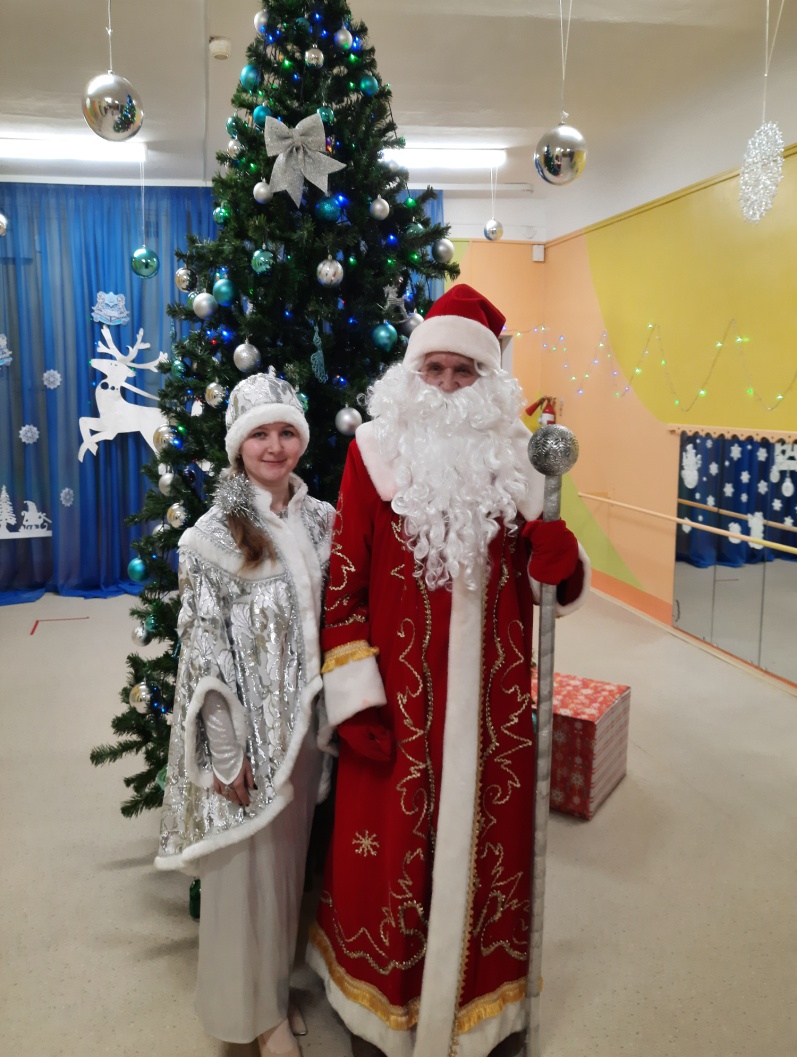 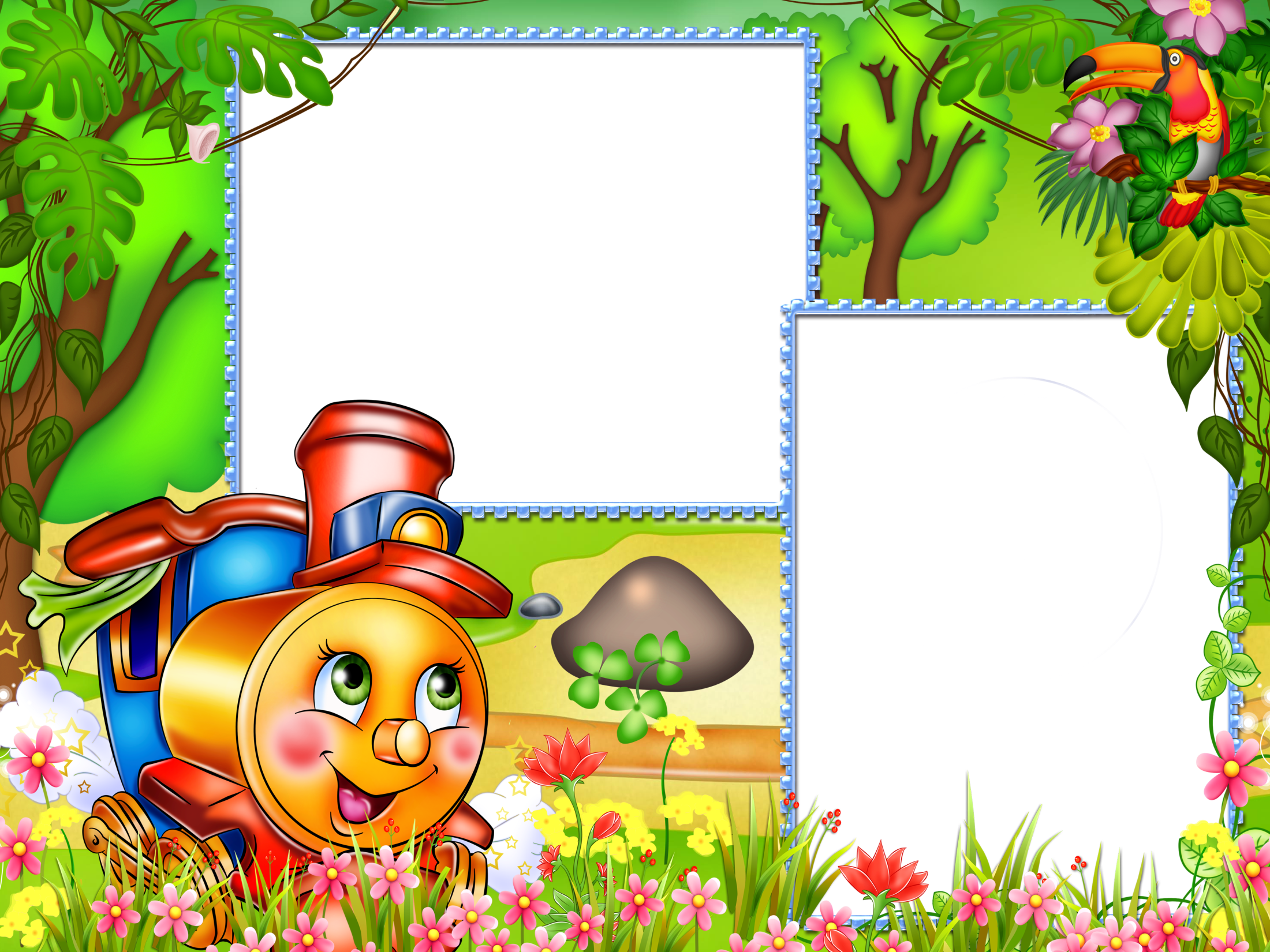 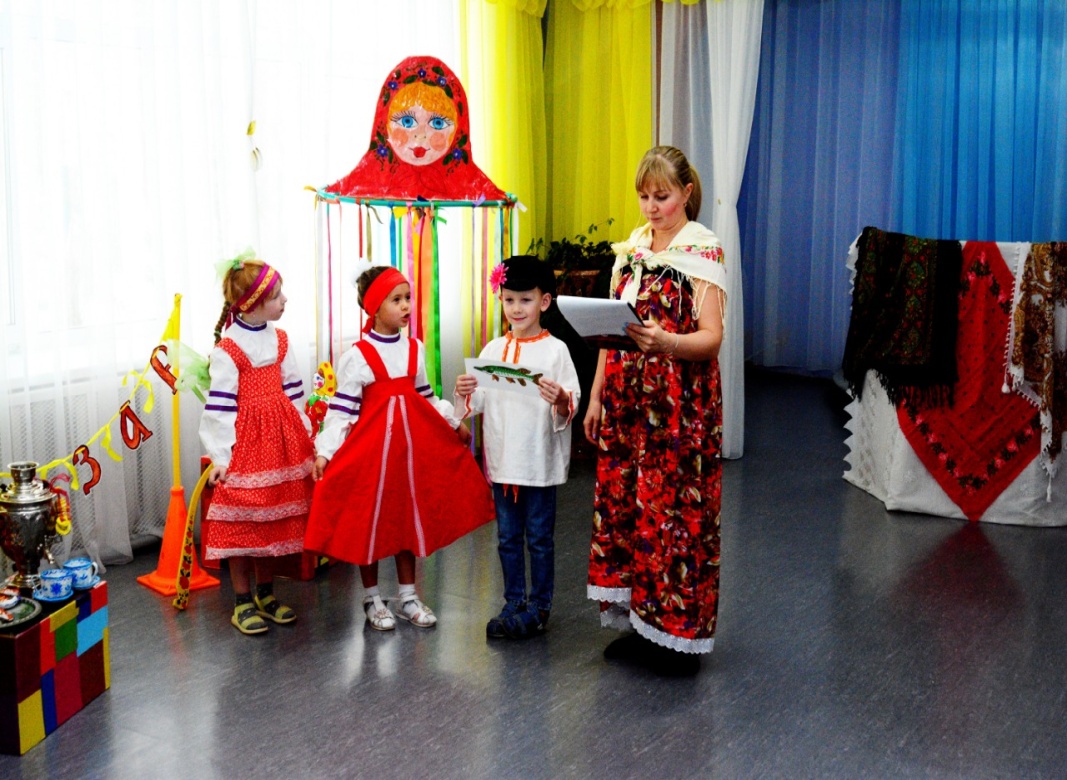 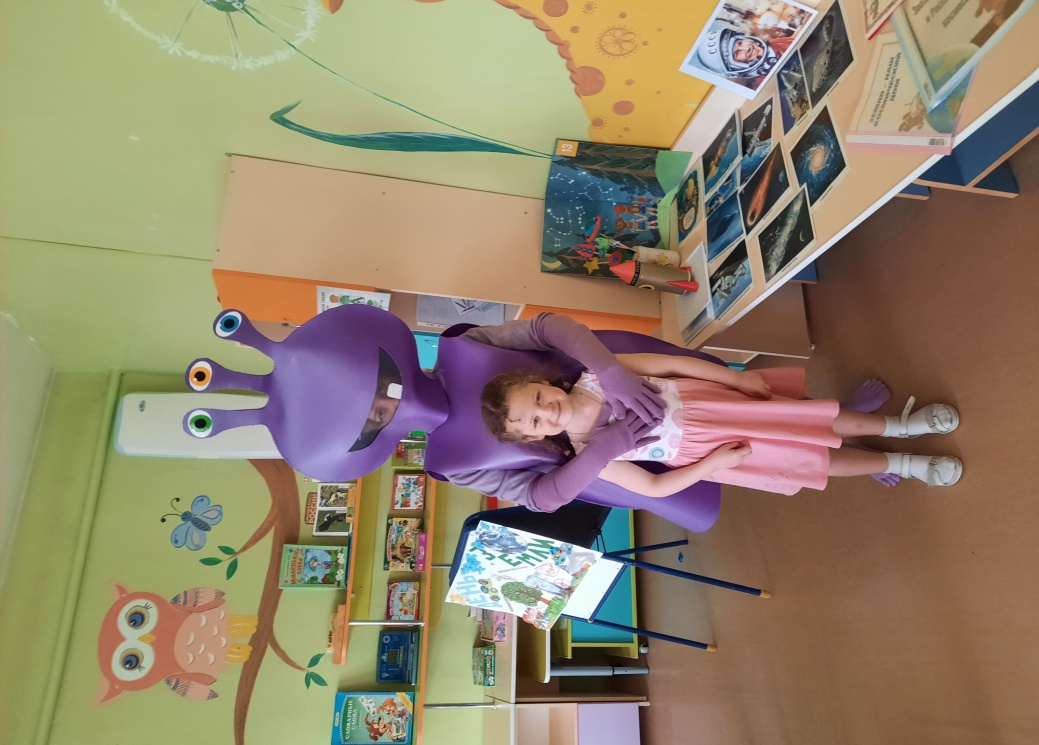 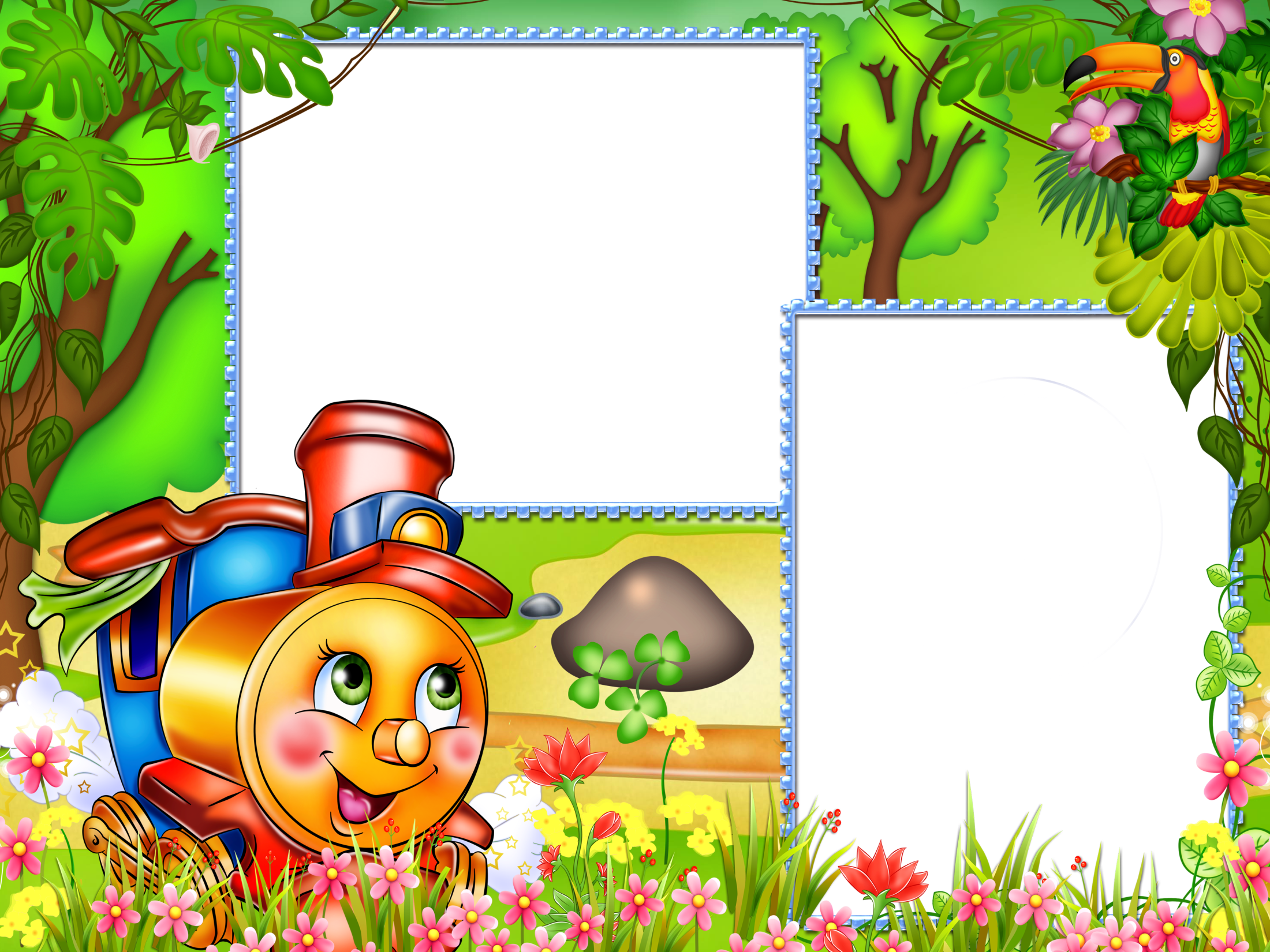 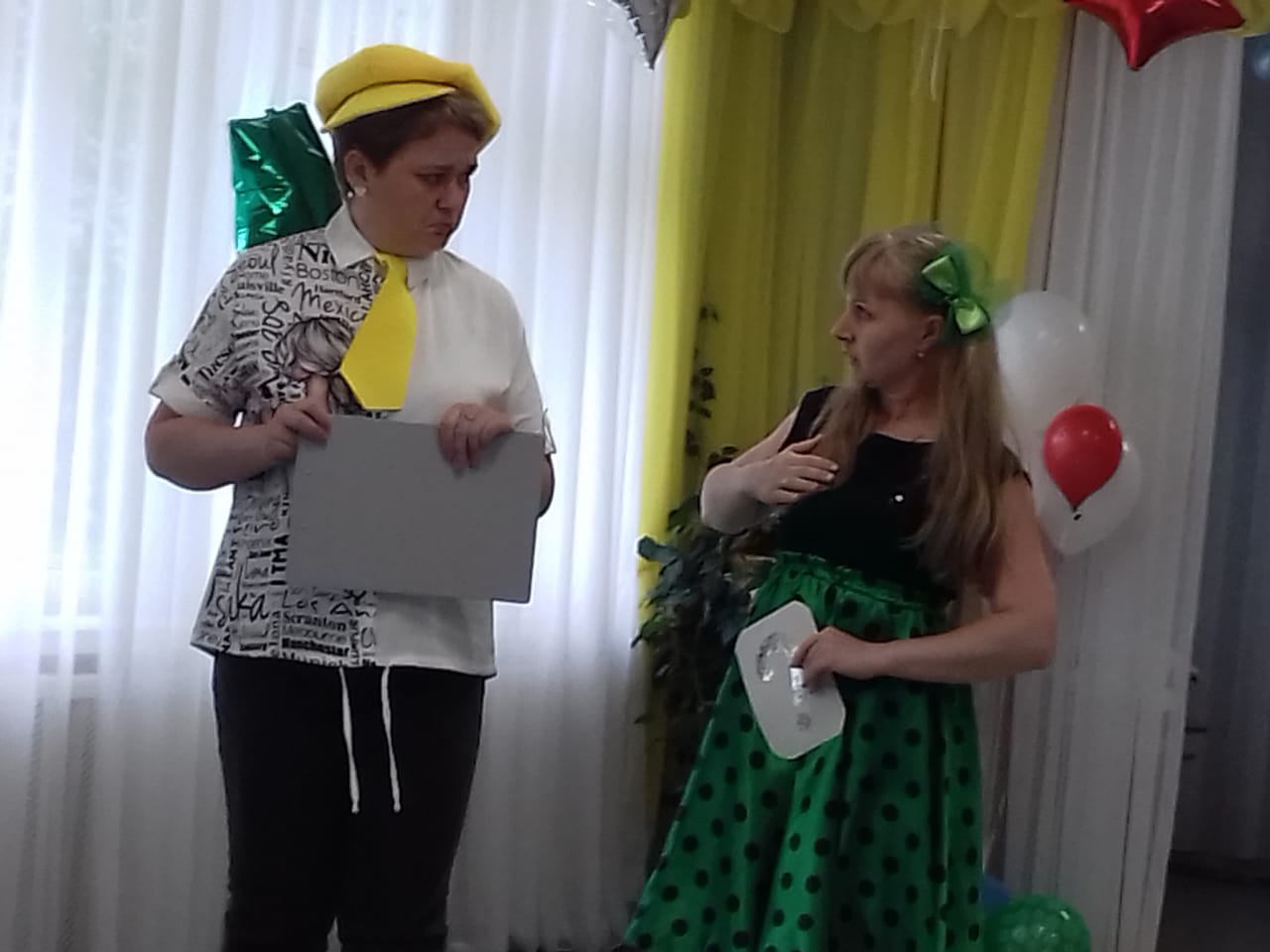 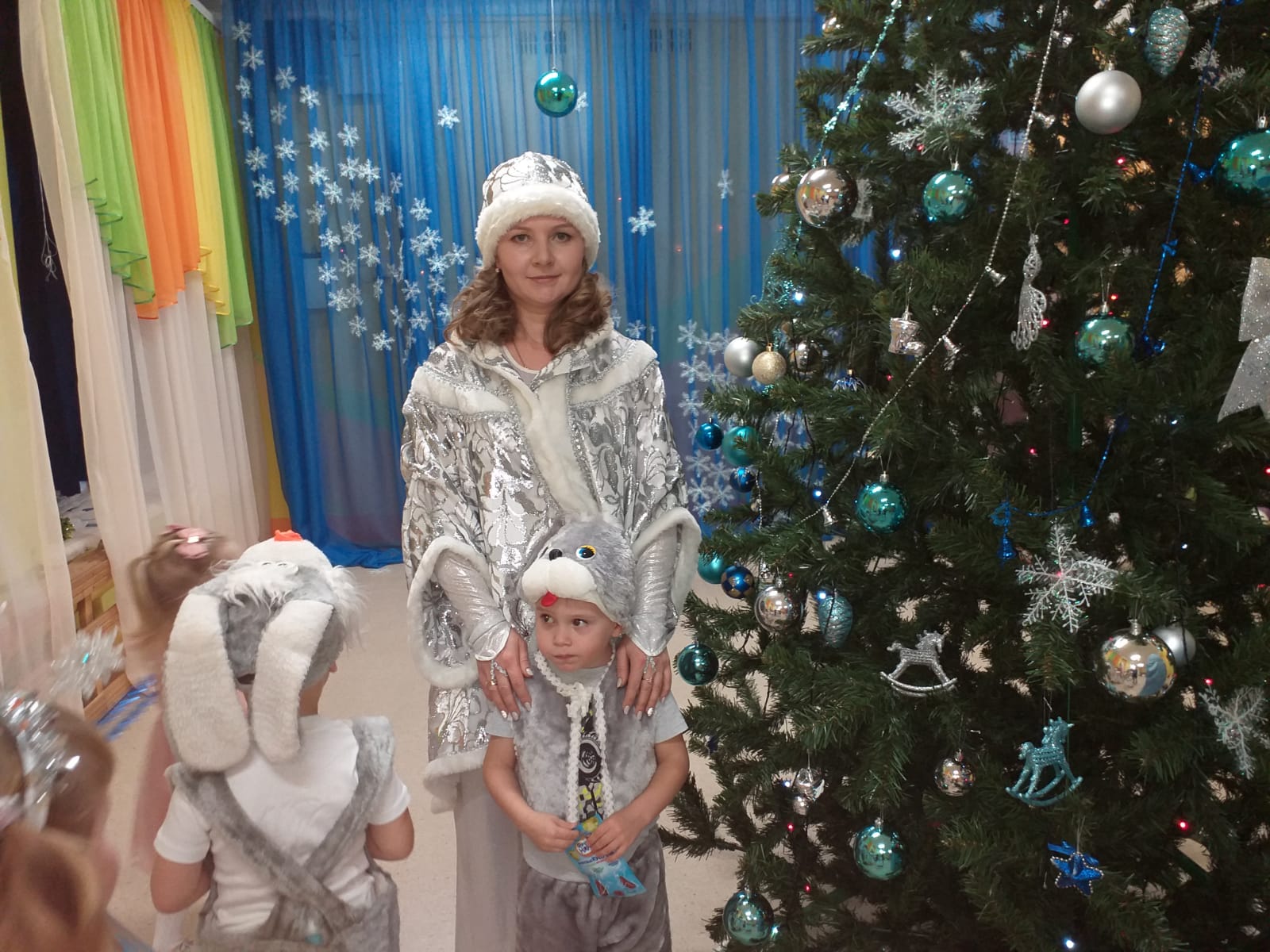 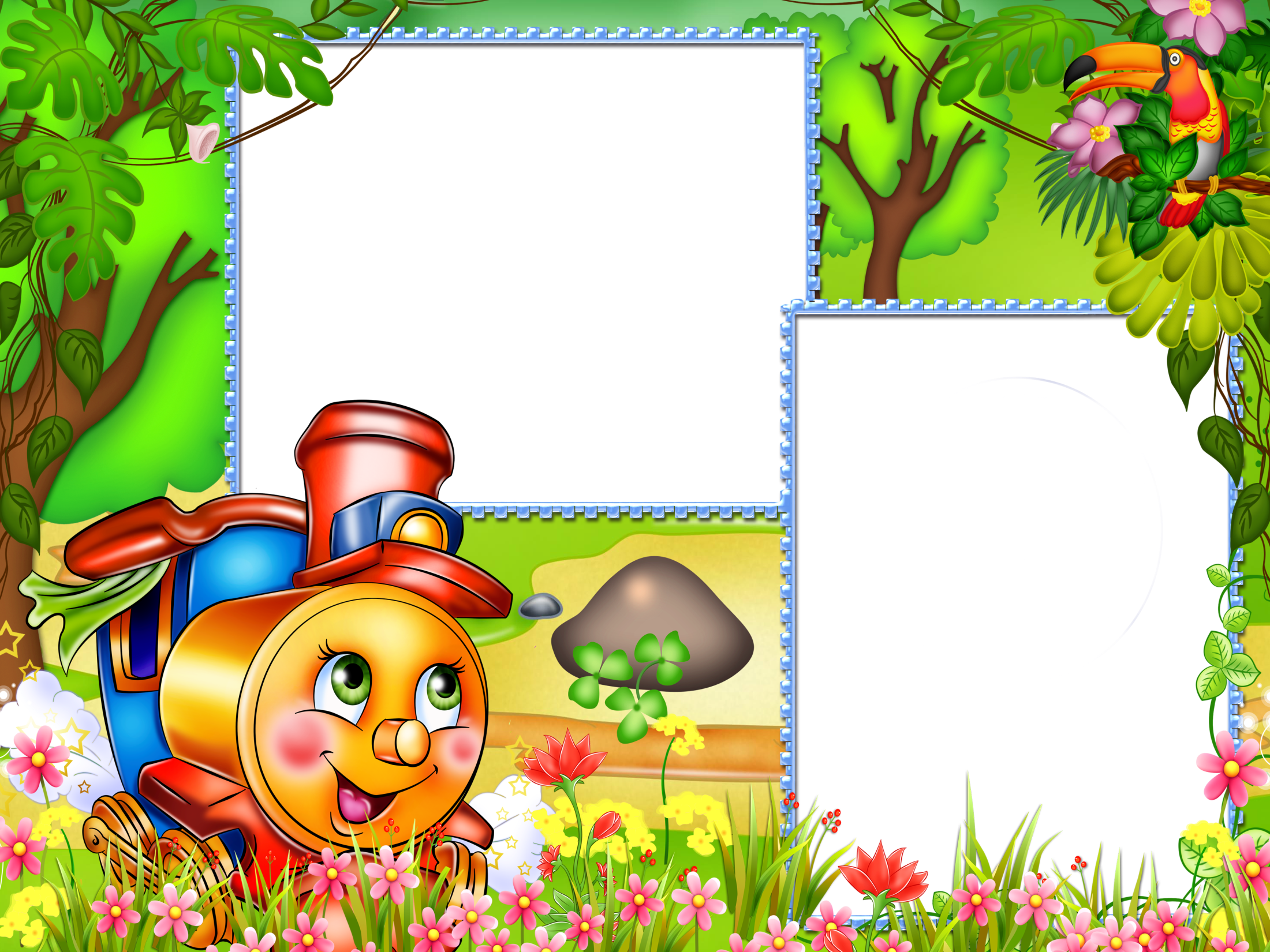 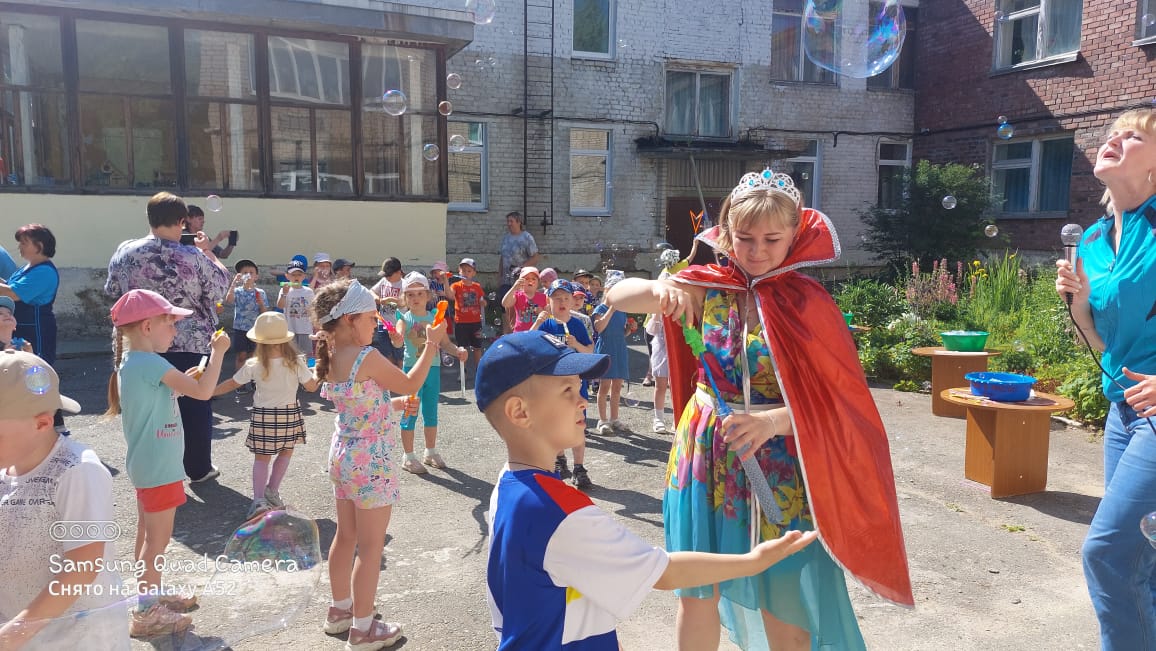 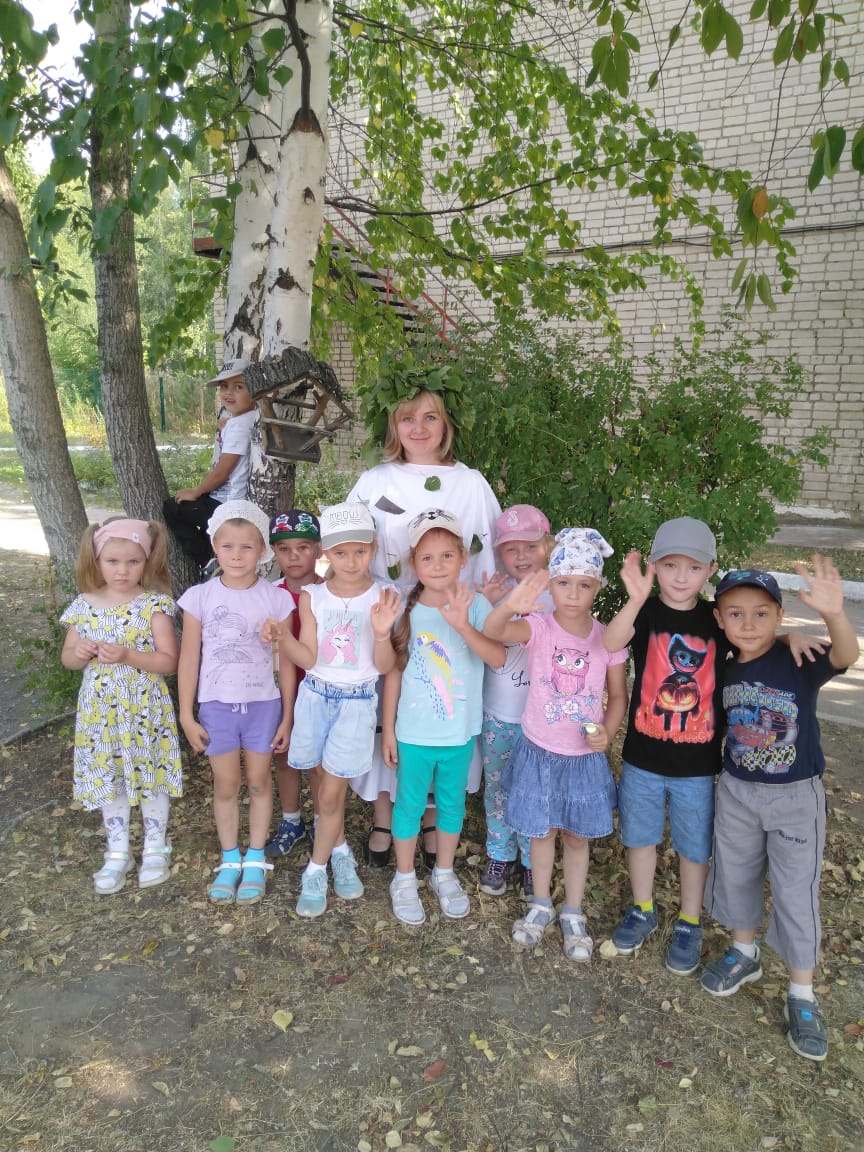 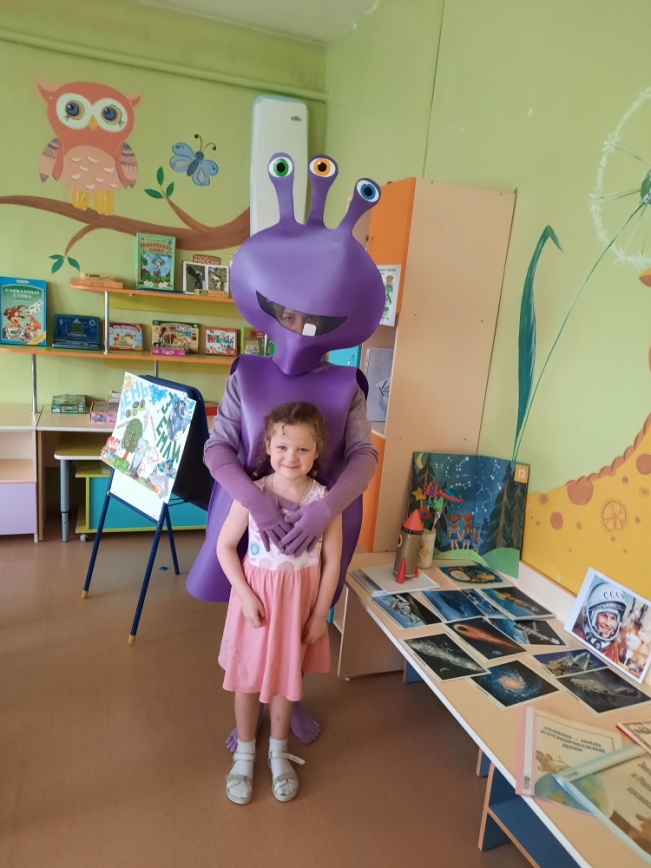 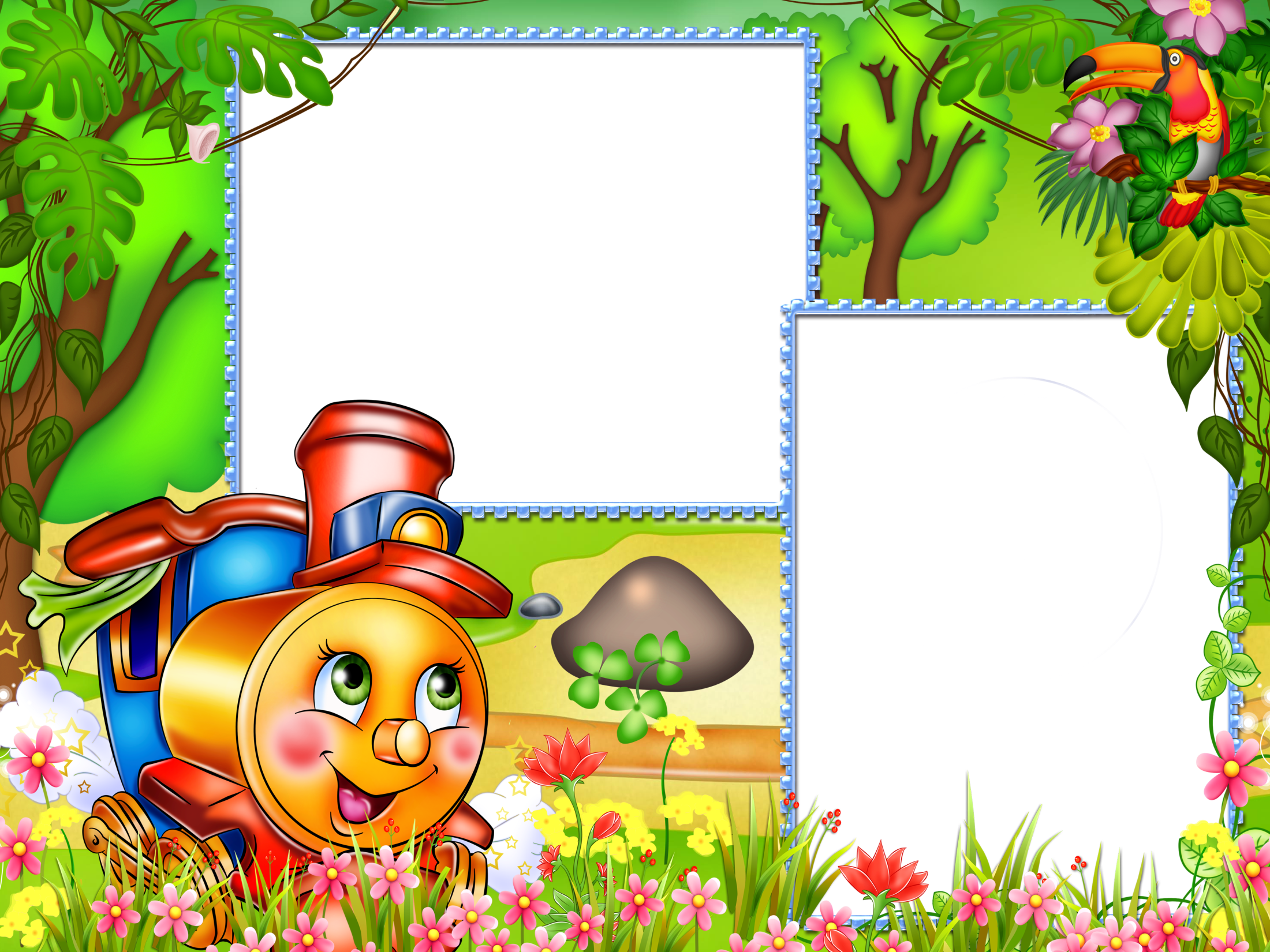 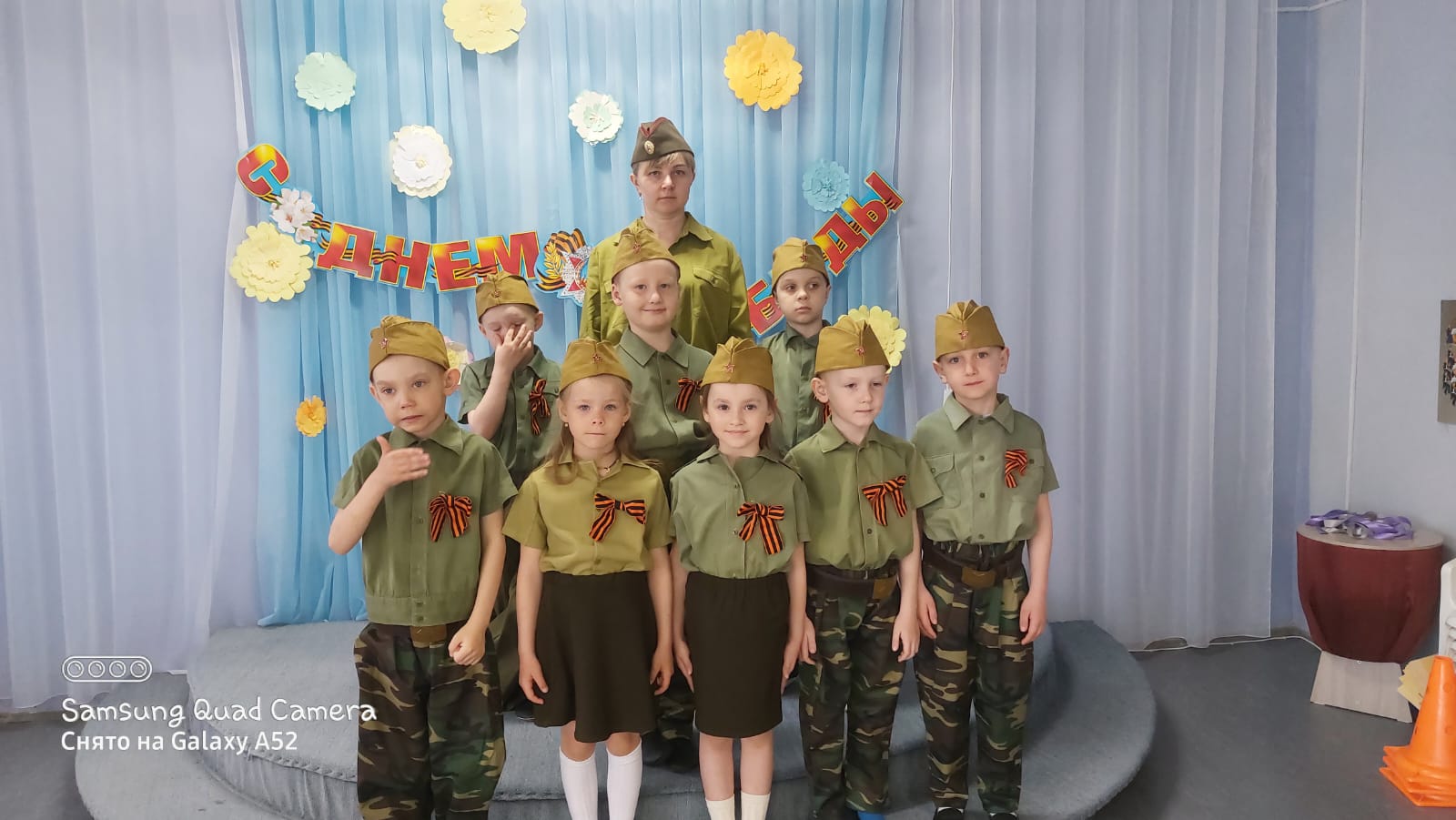 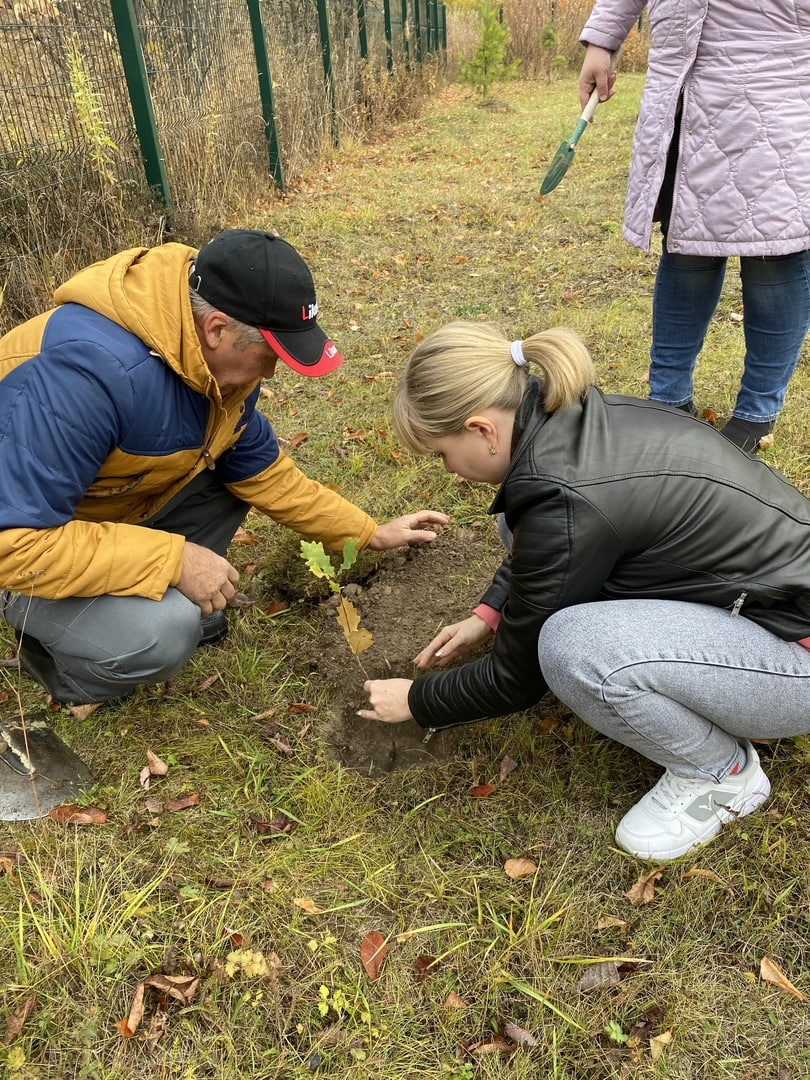 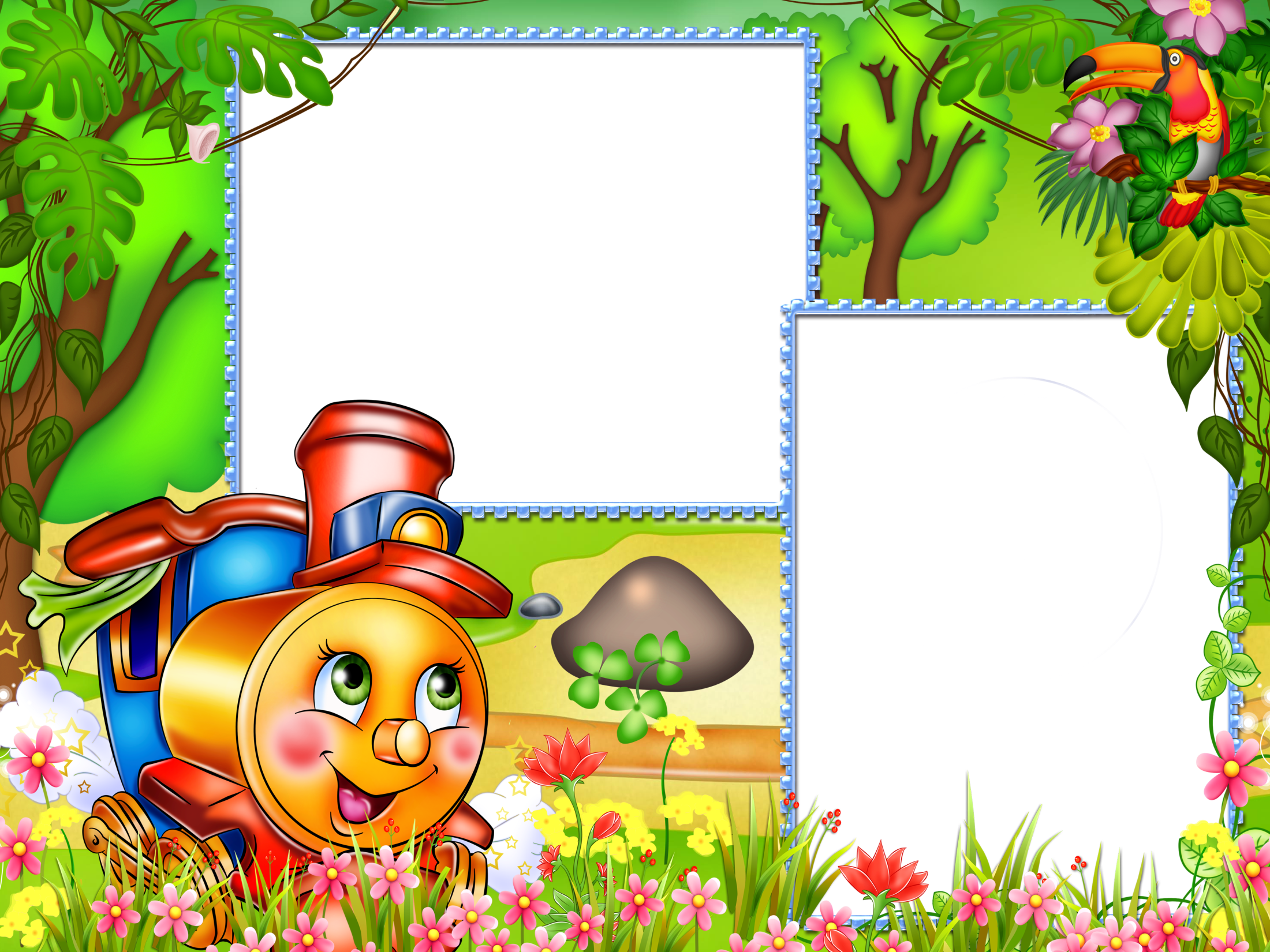 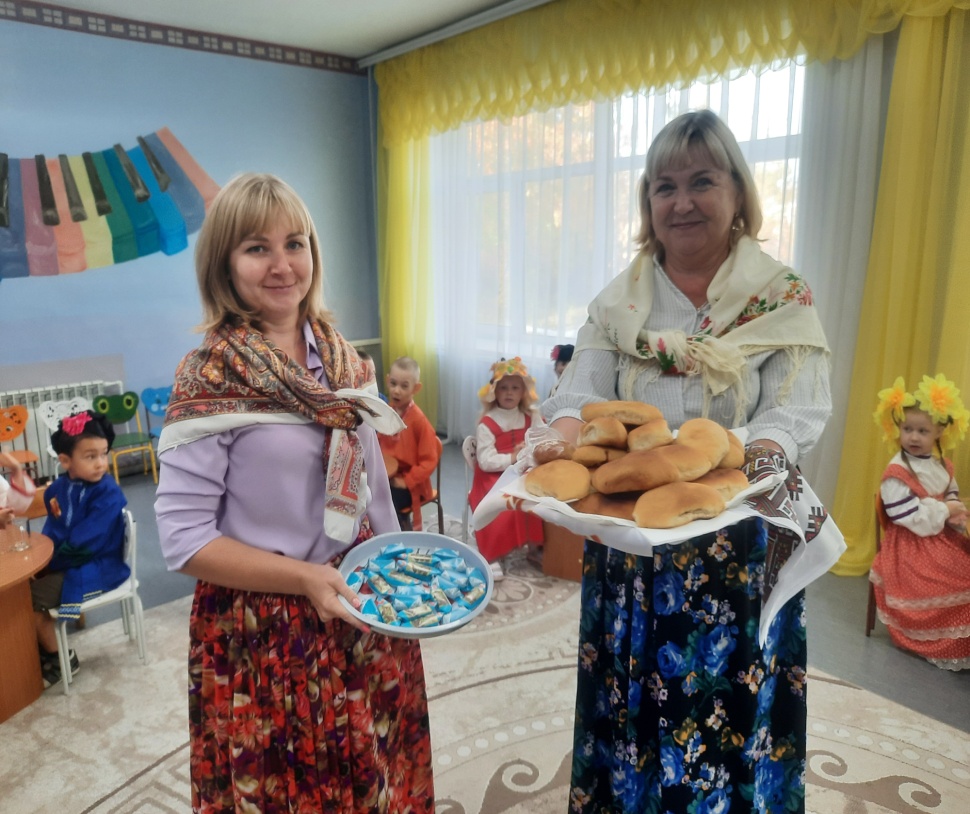 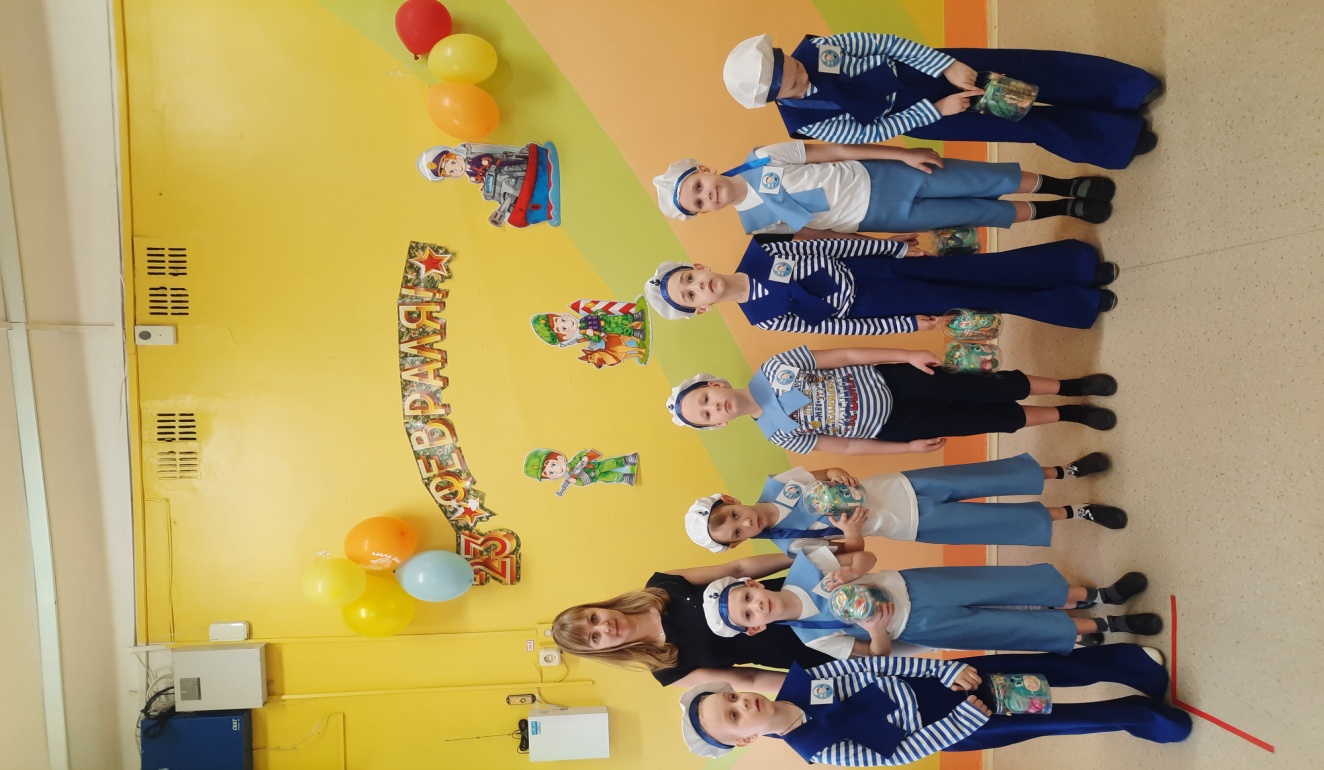 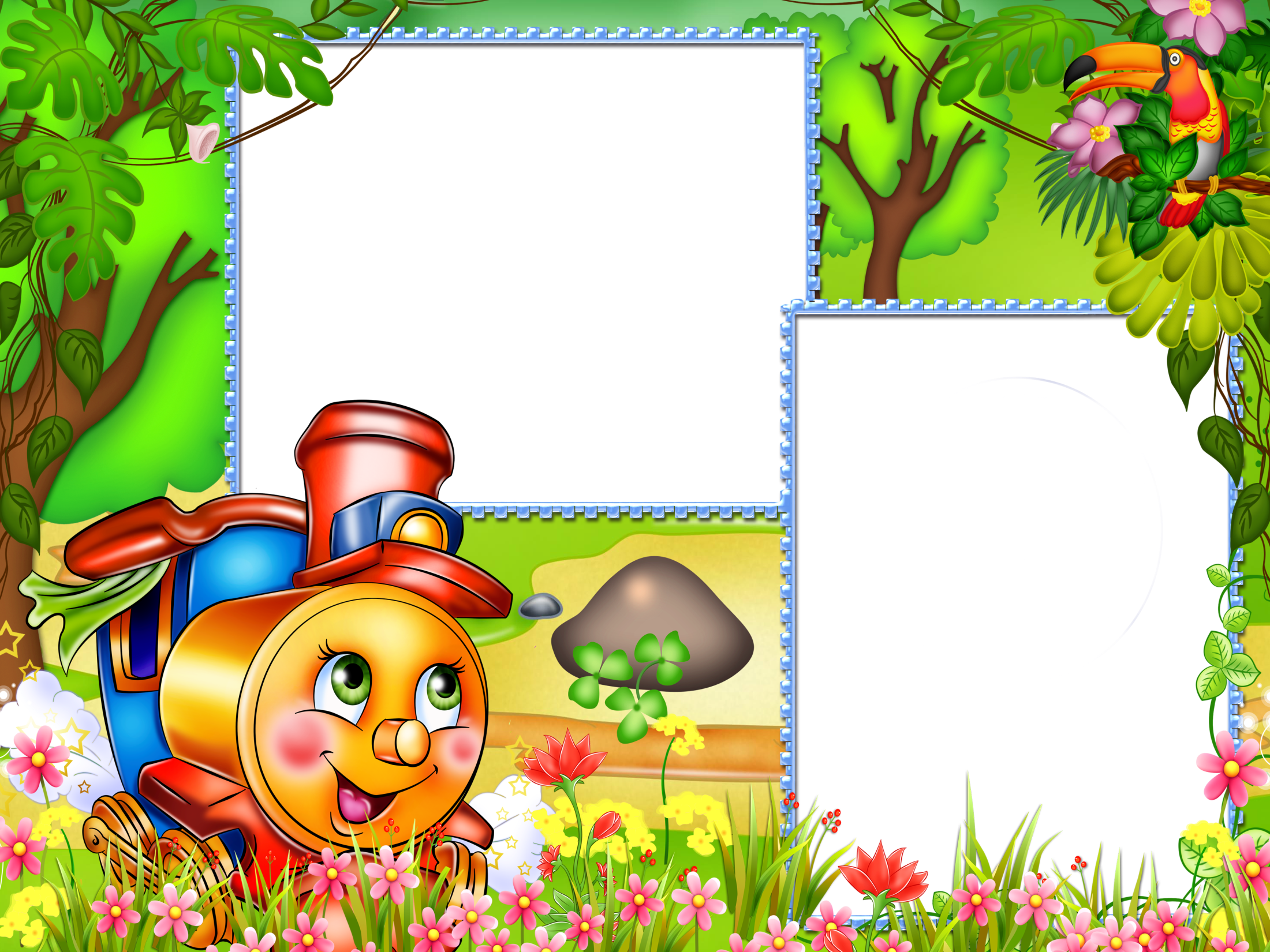 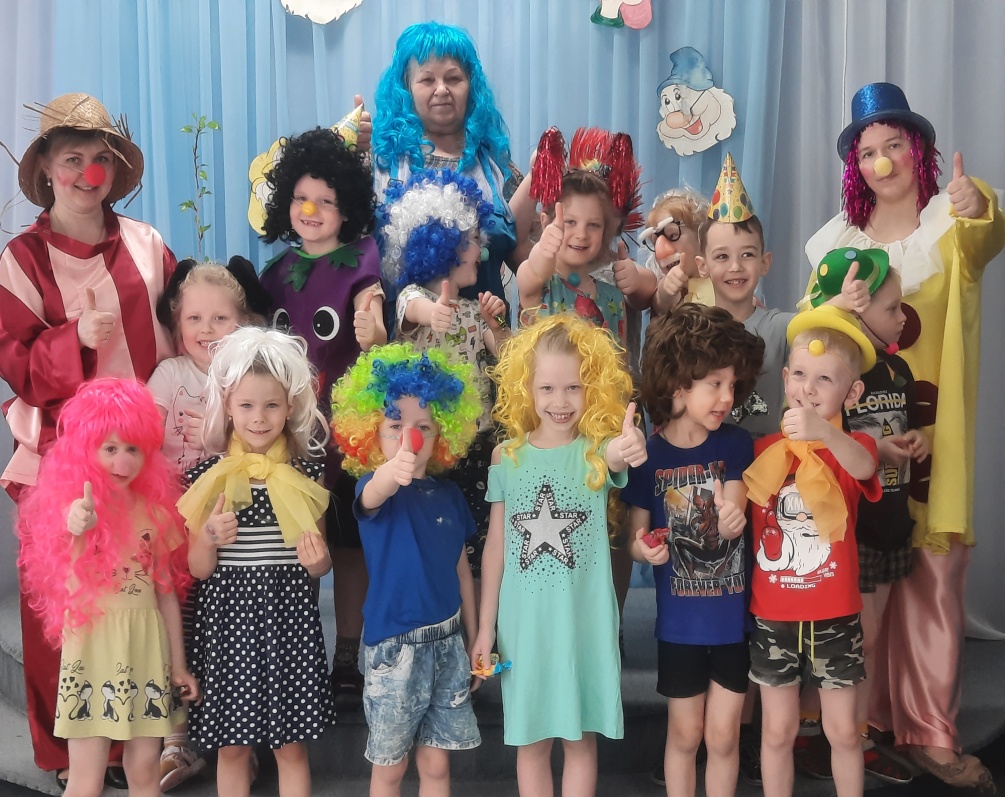 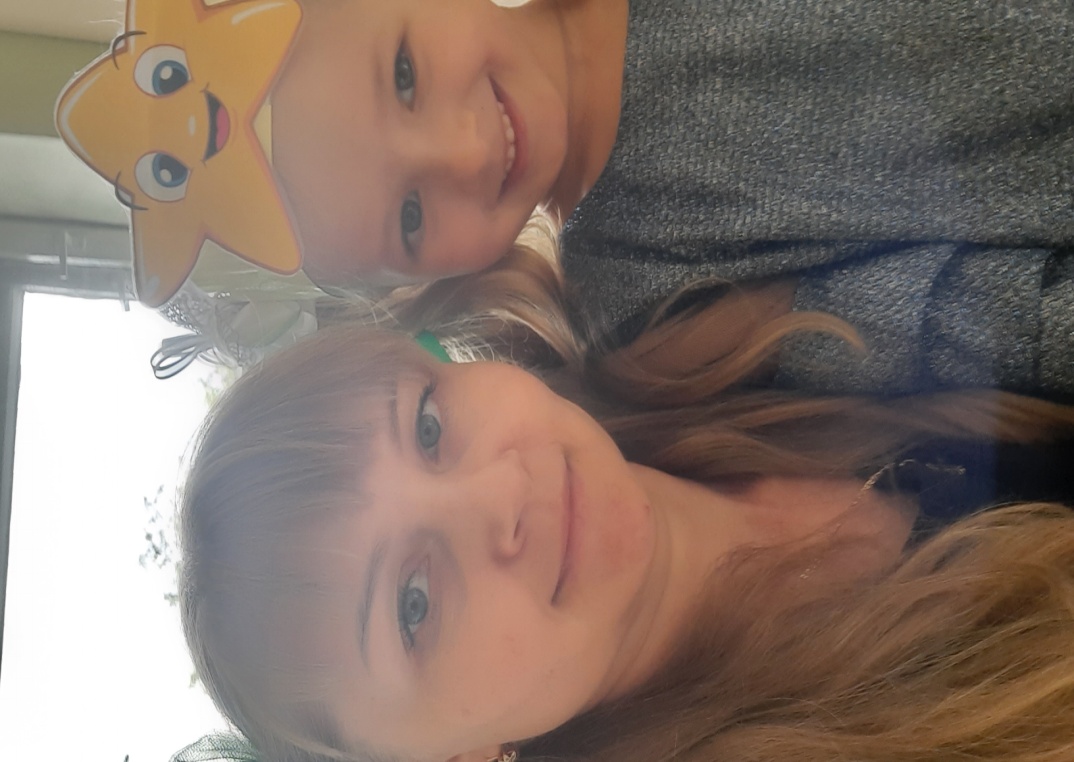 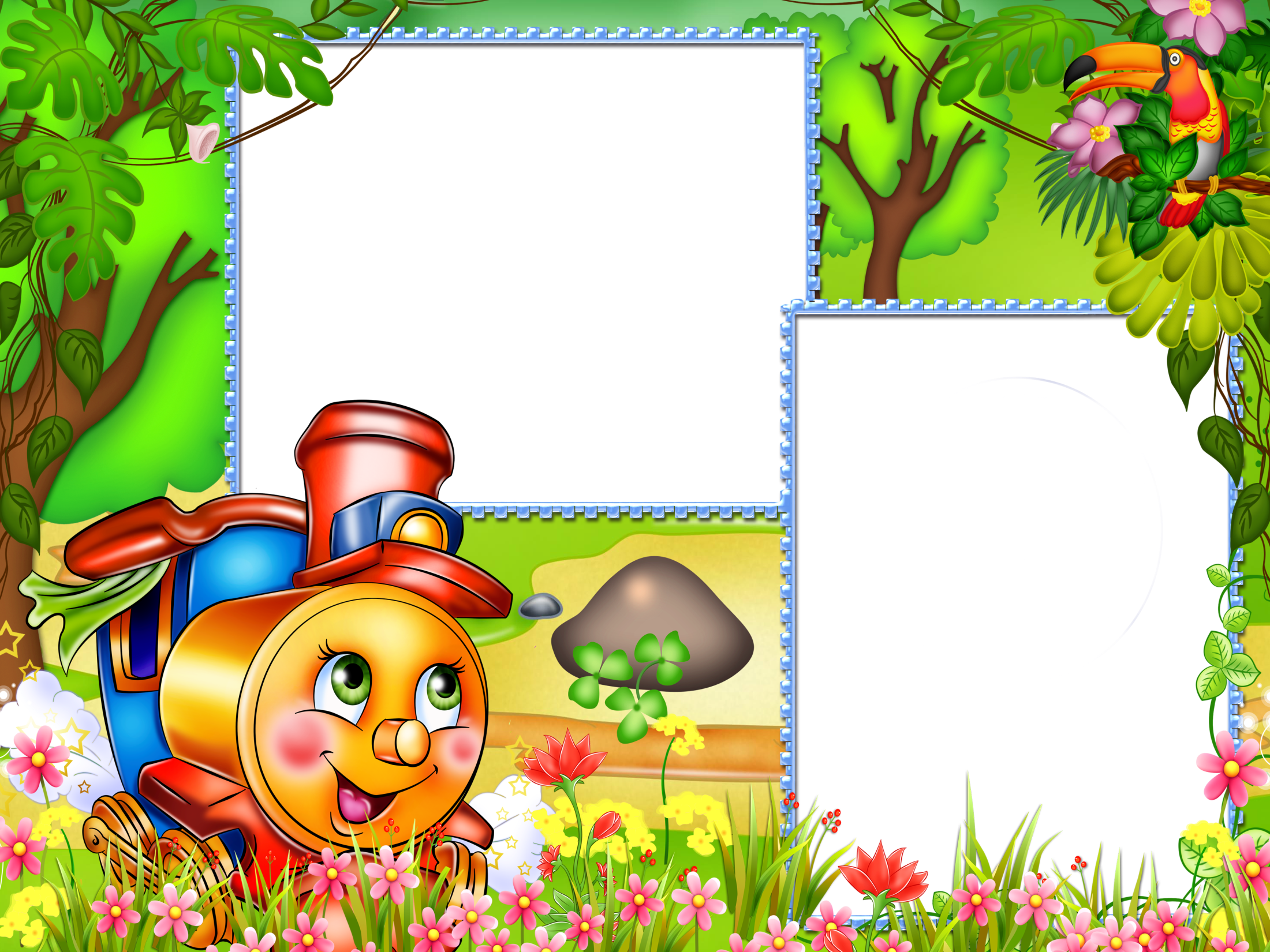 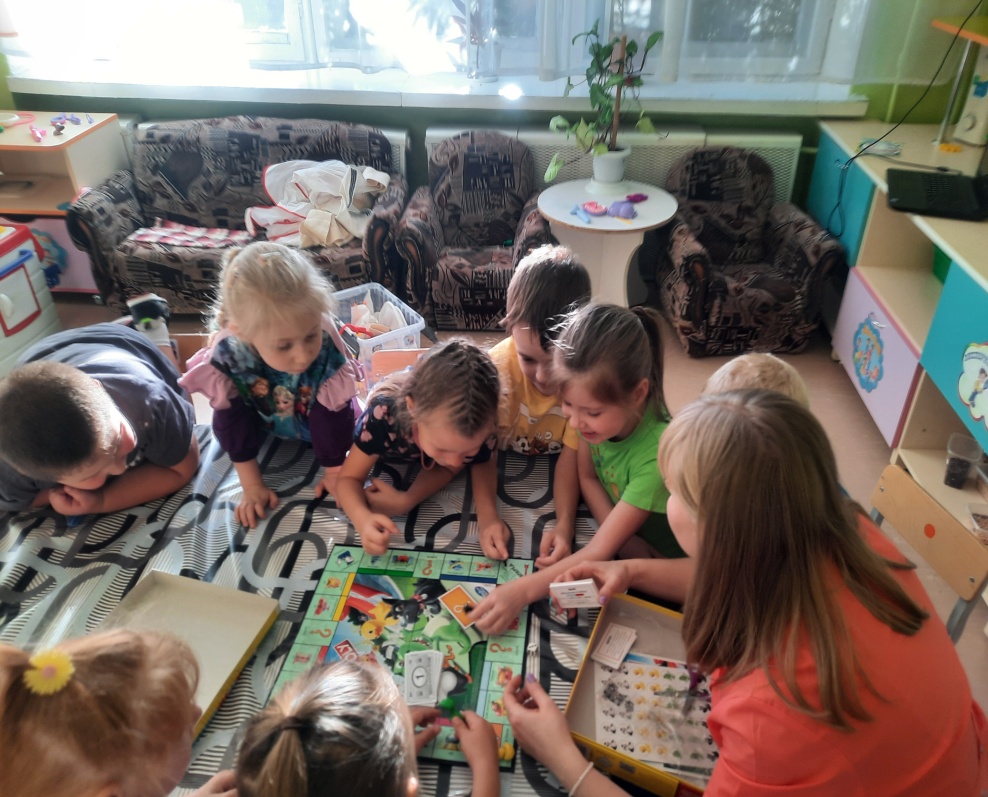 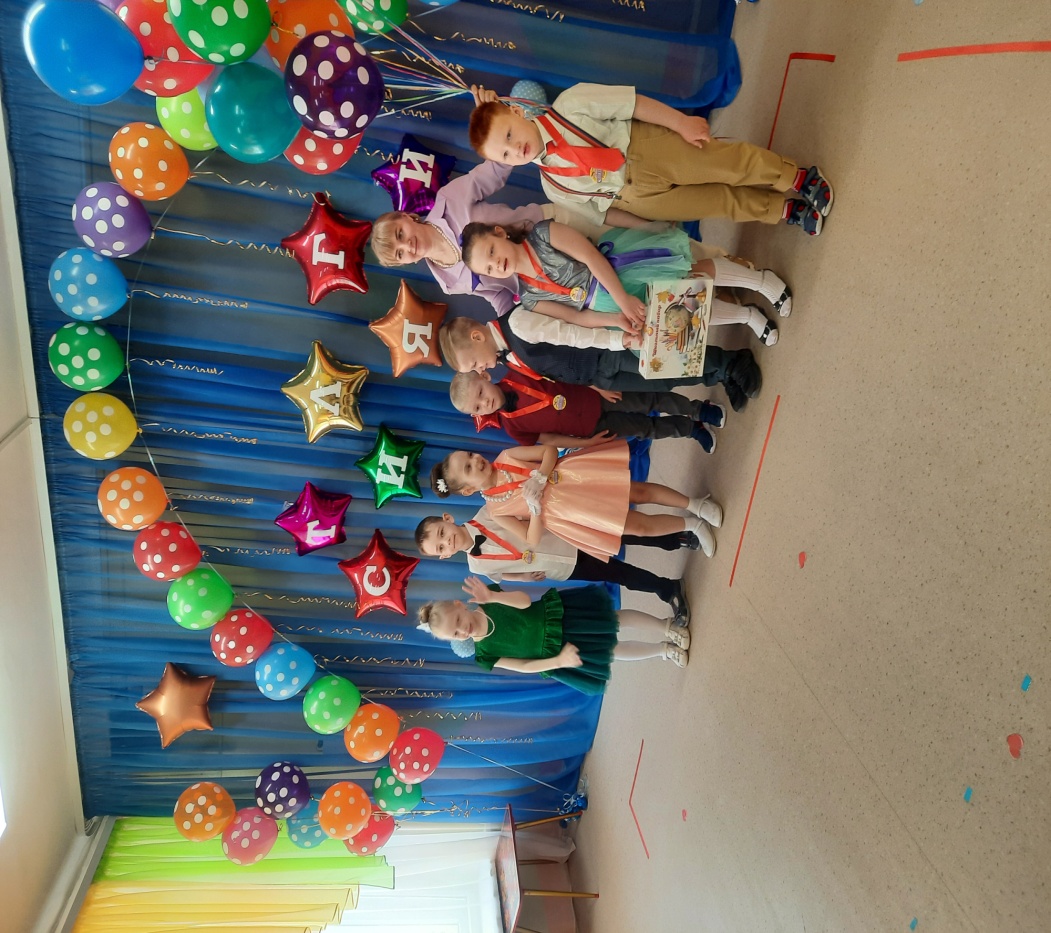 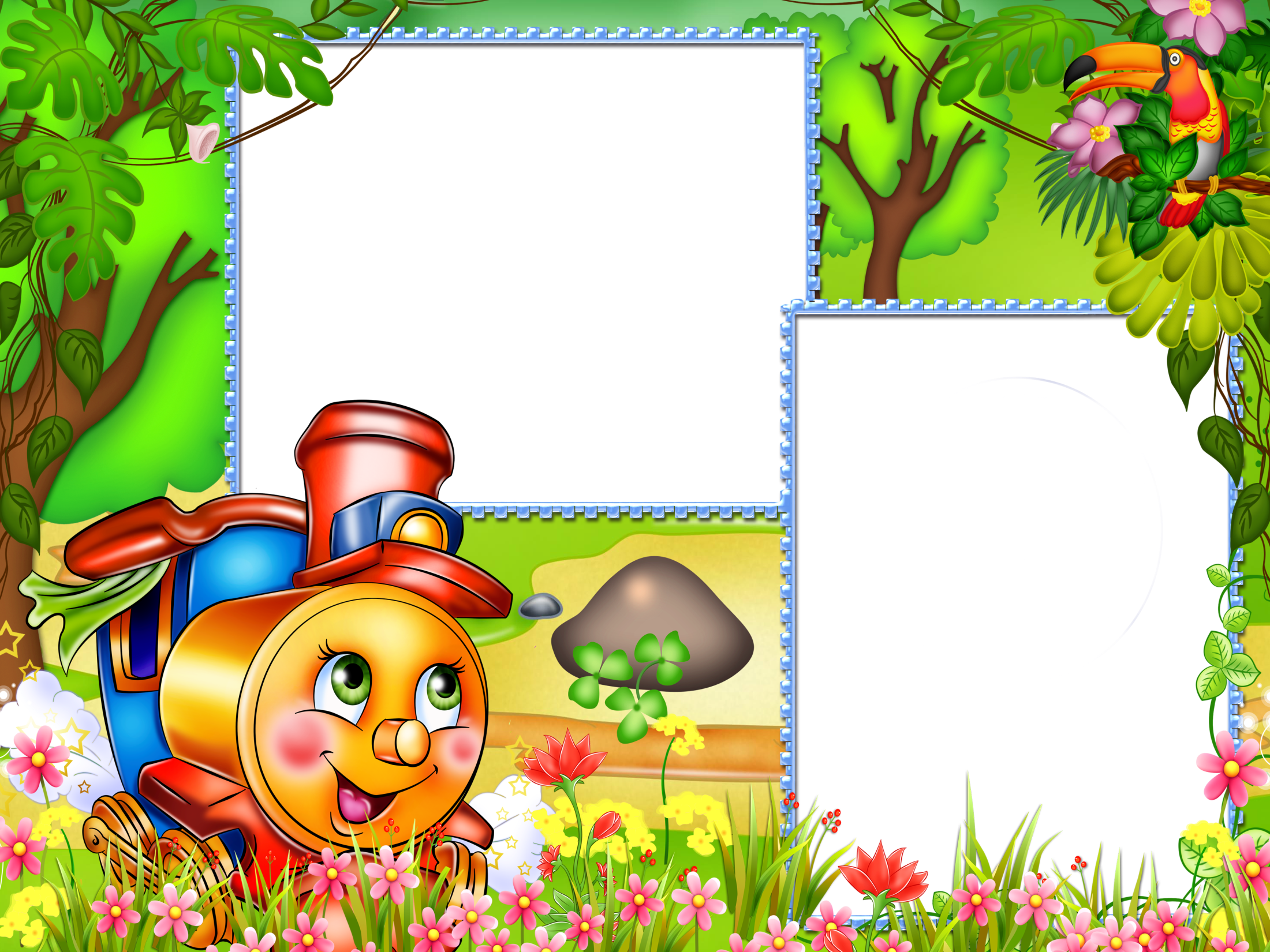 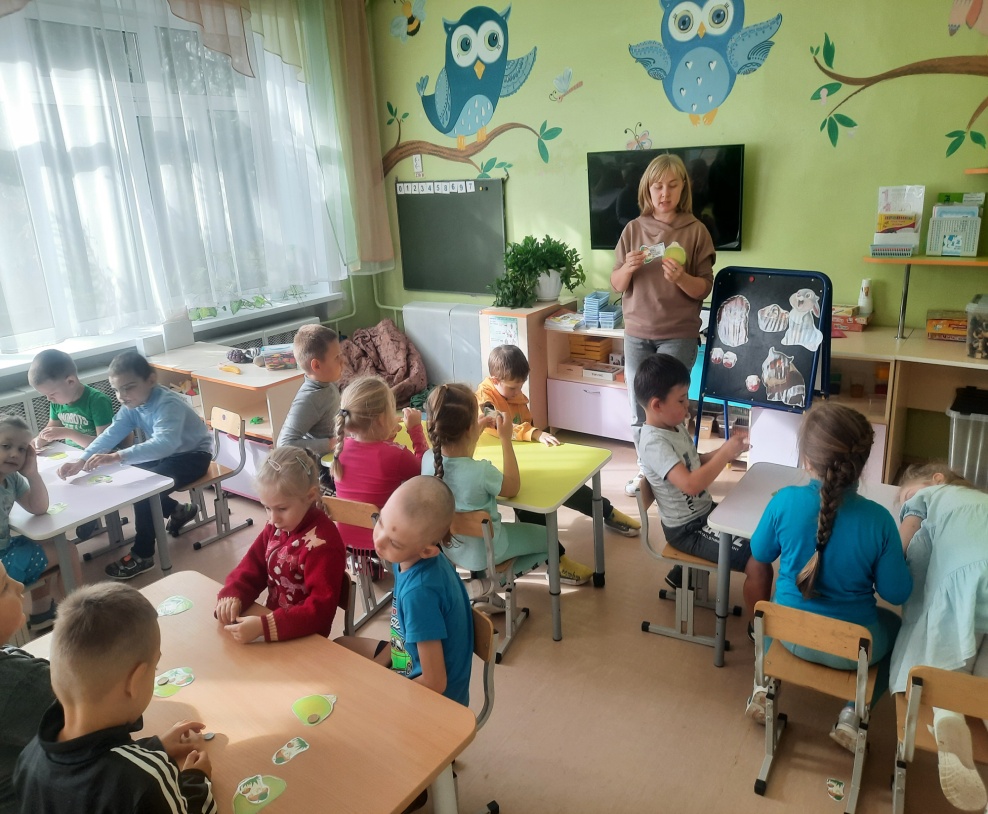 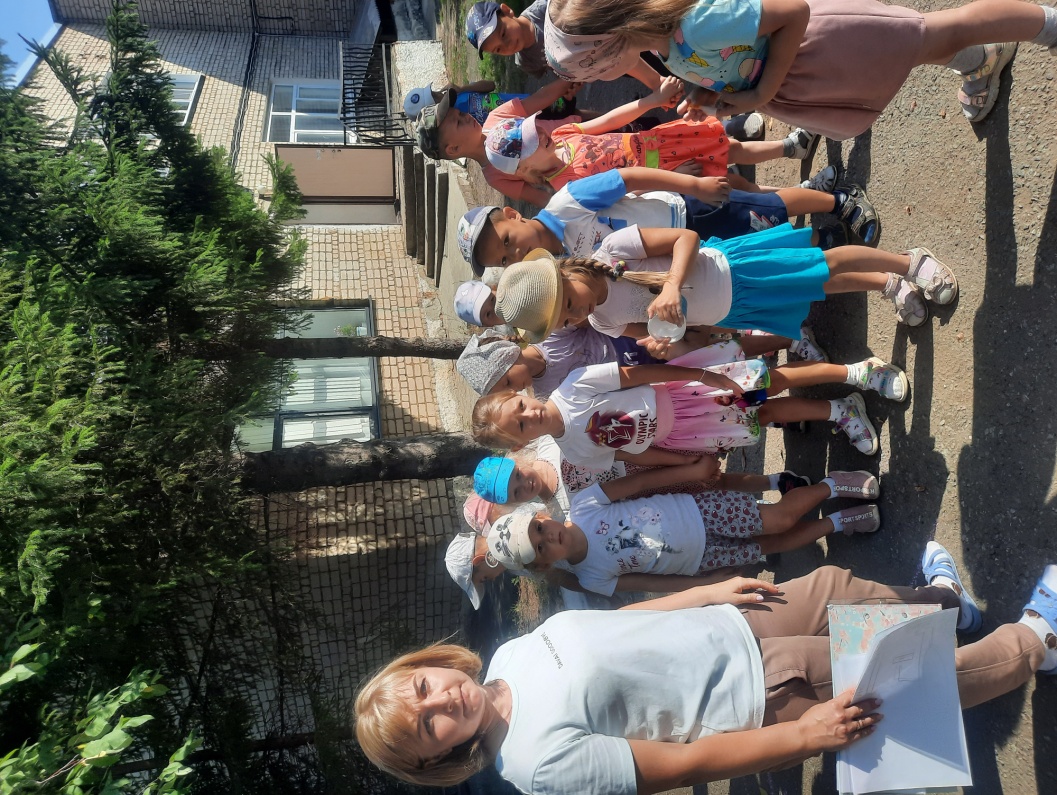 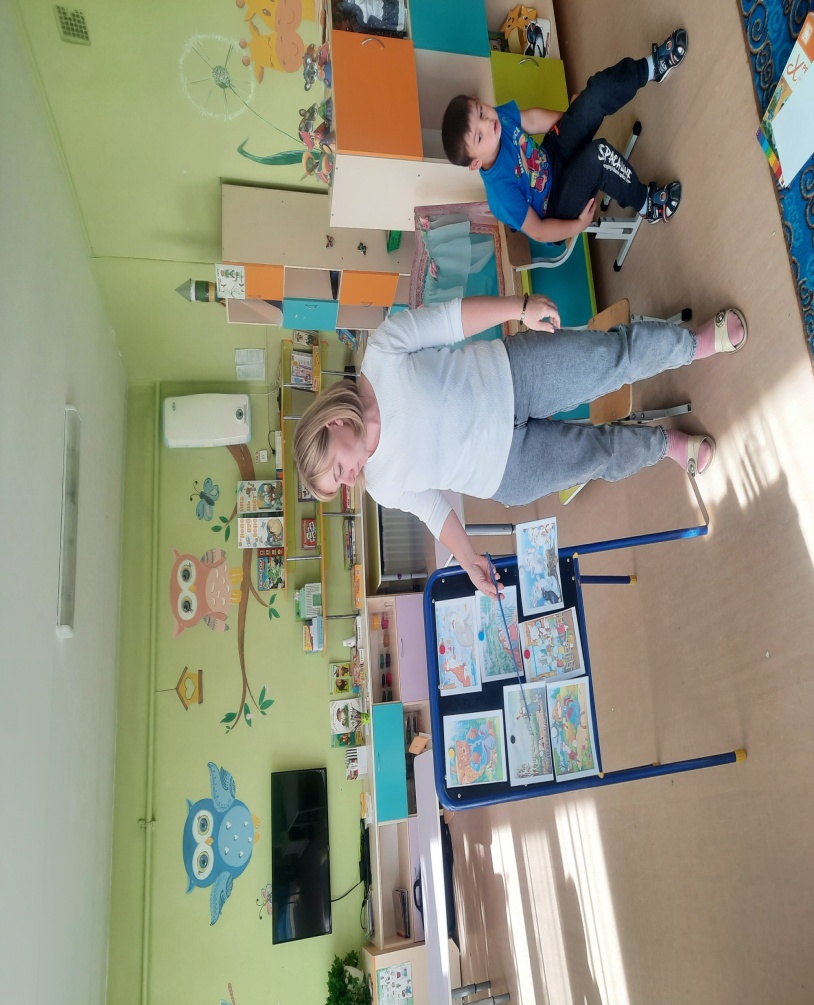 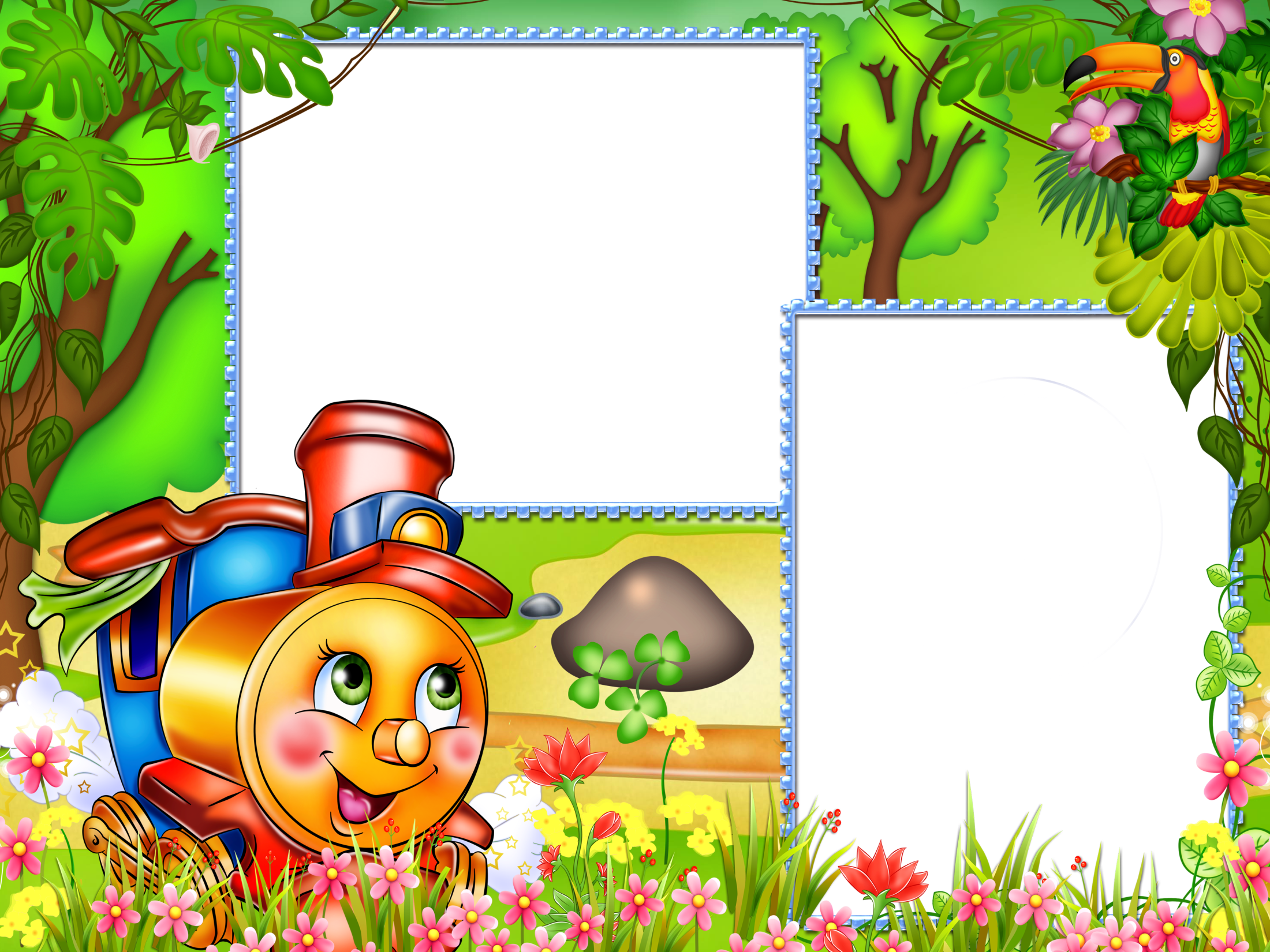 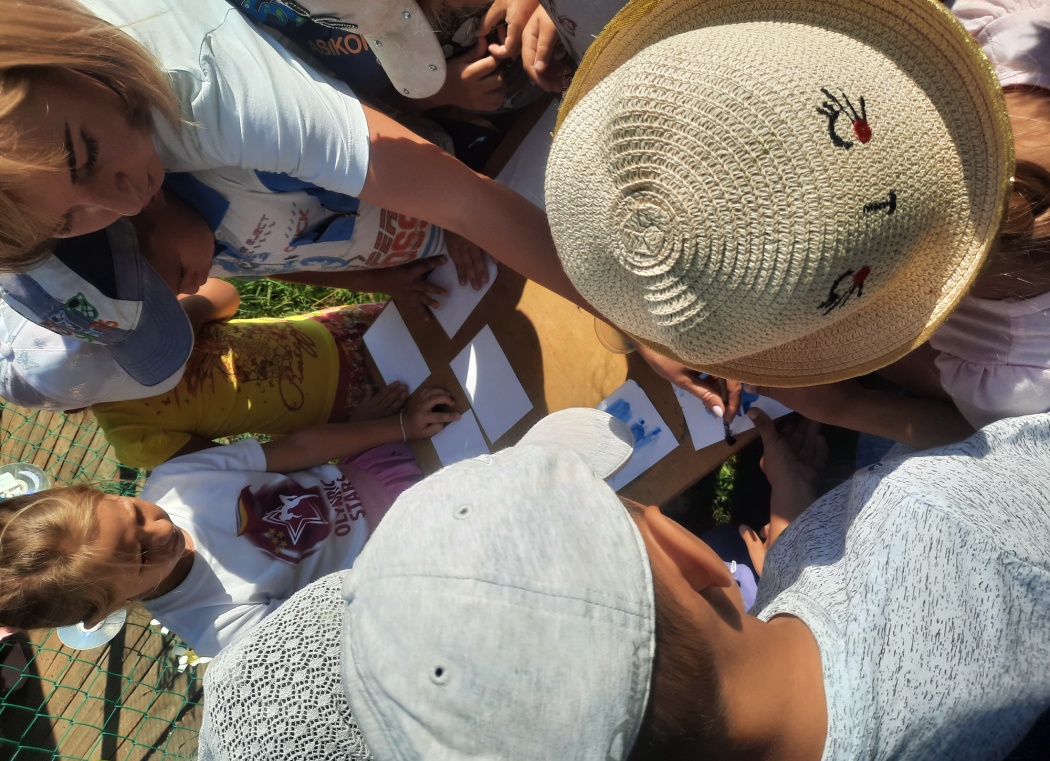 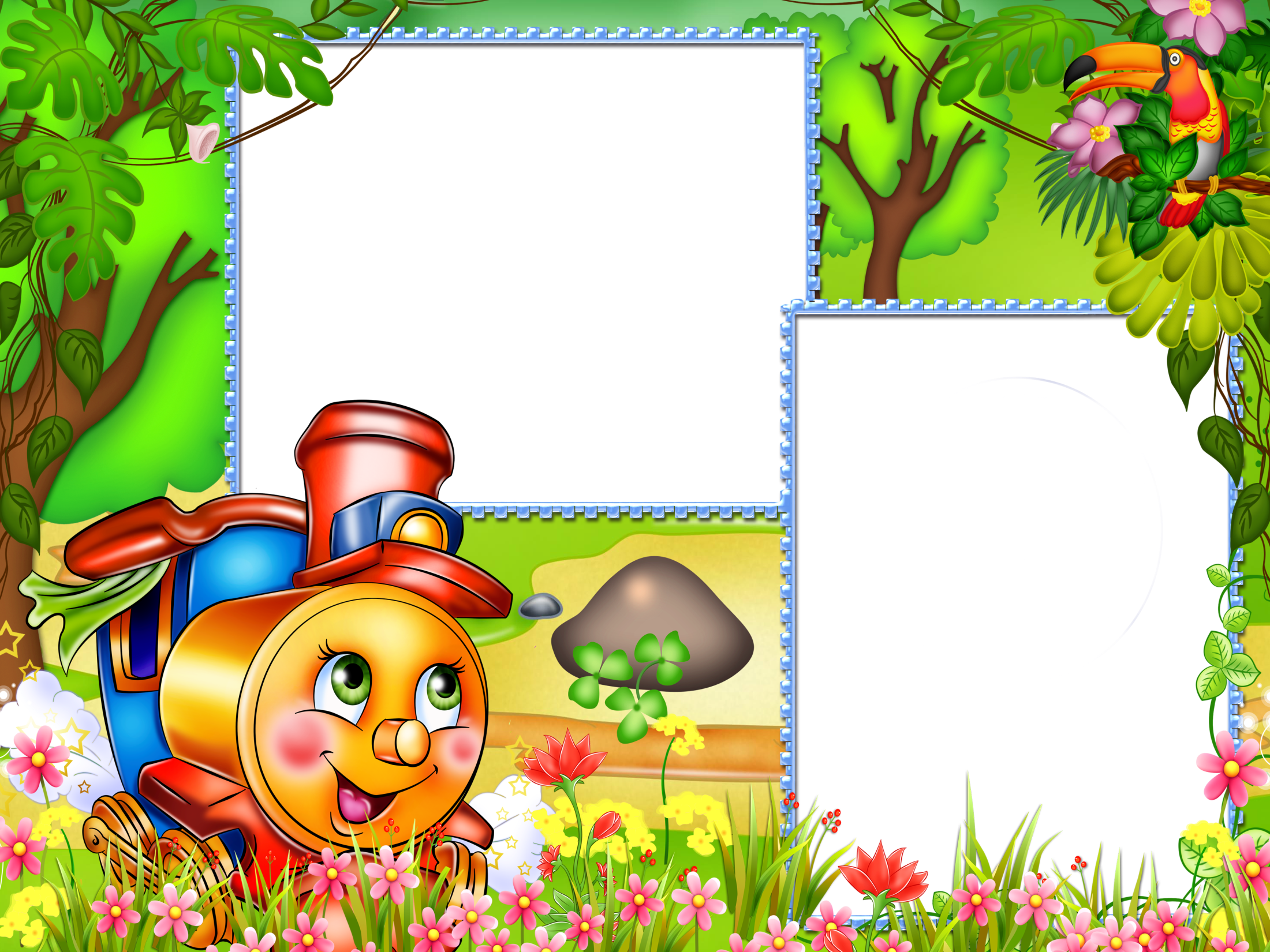 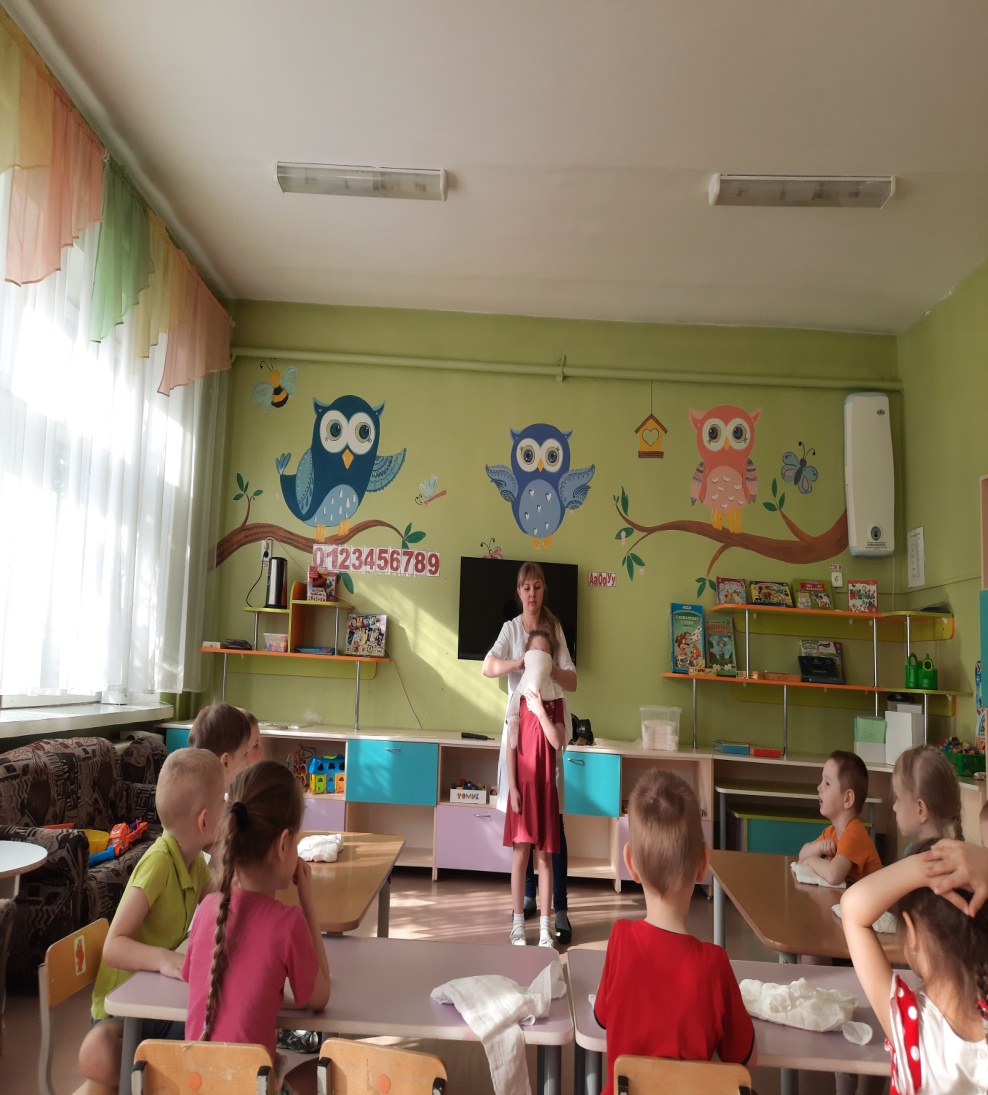 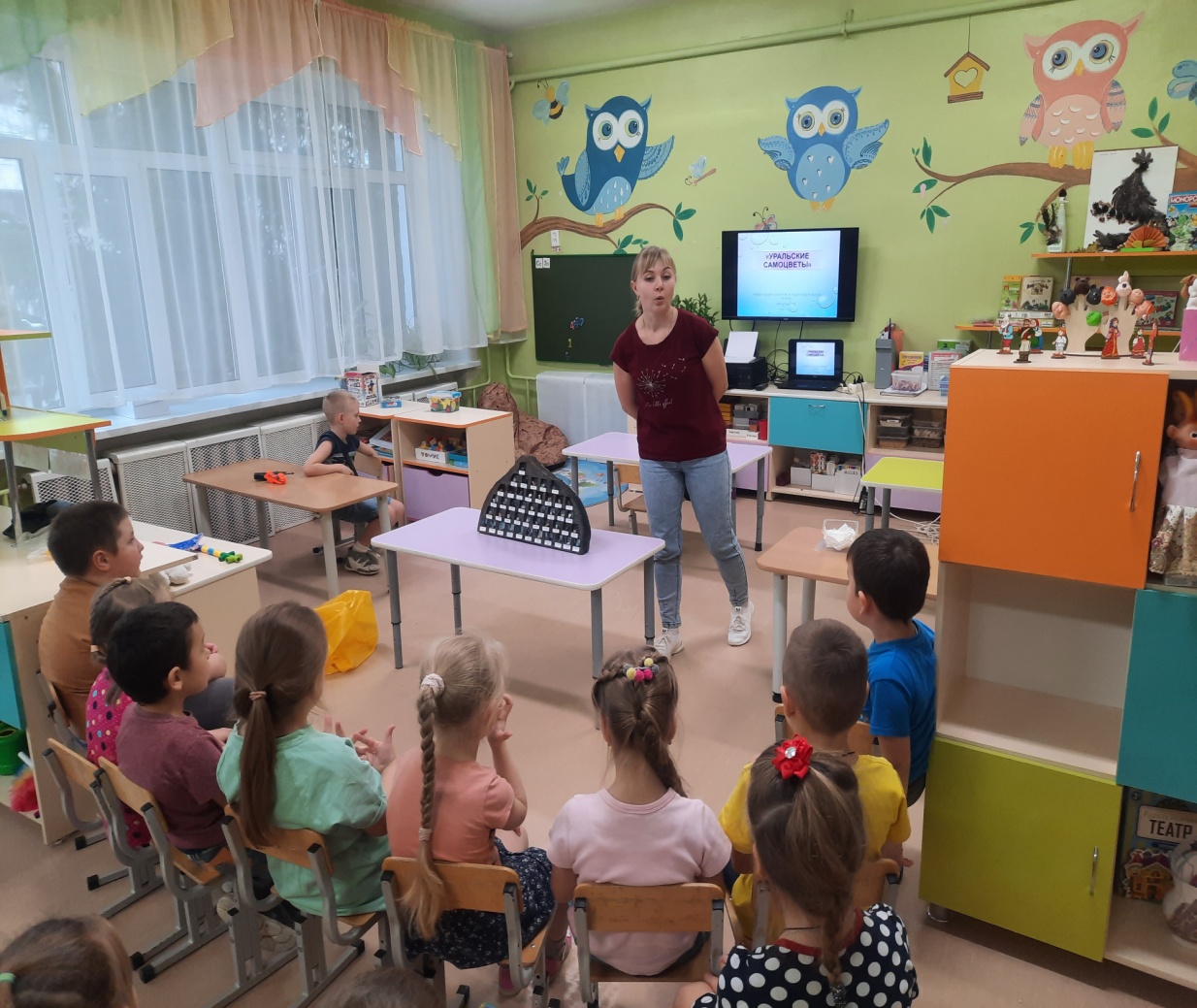 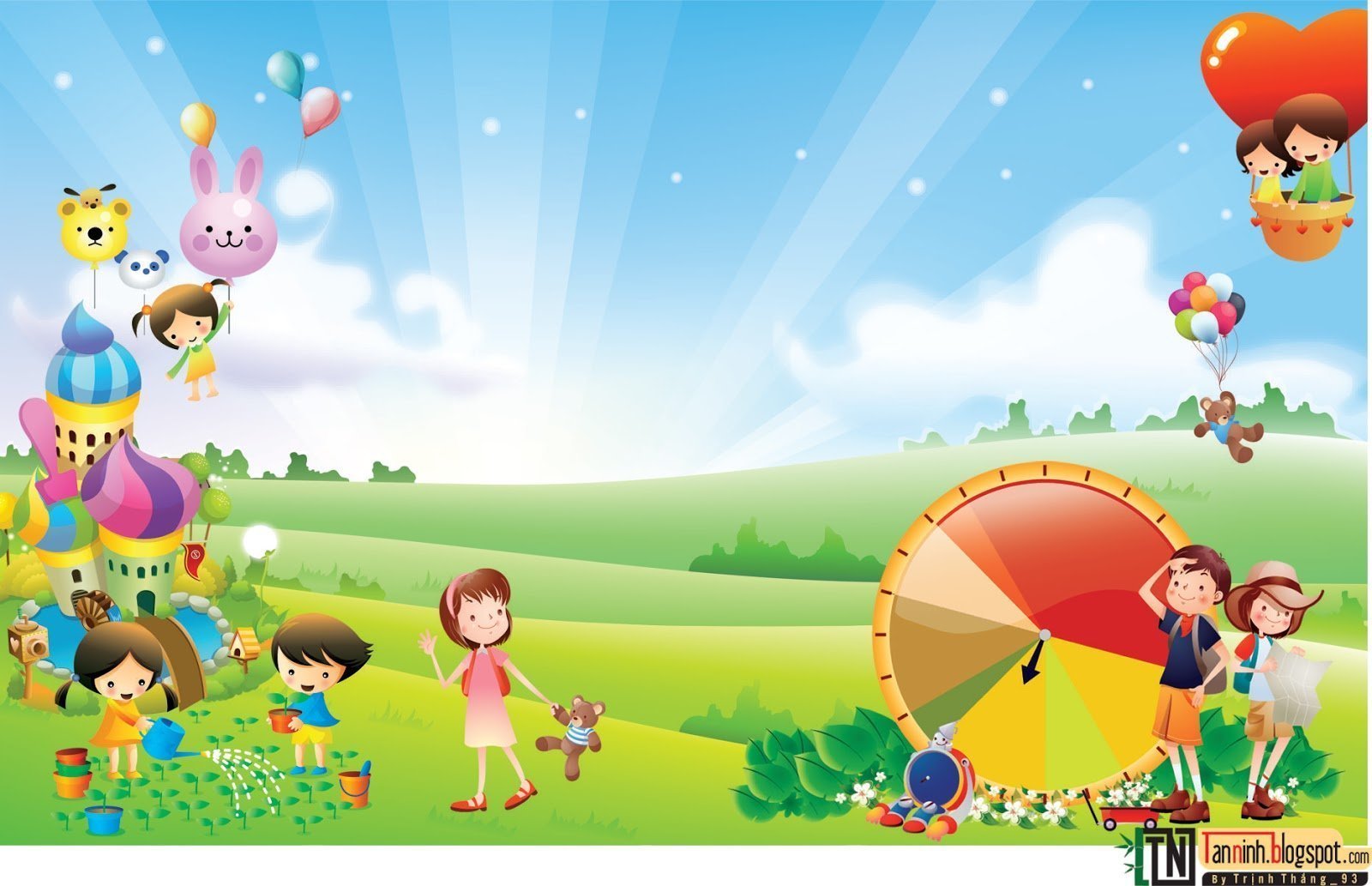 Спасибо 
за внимание!